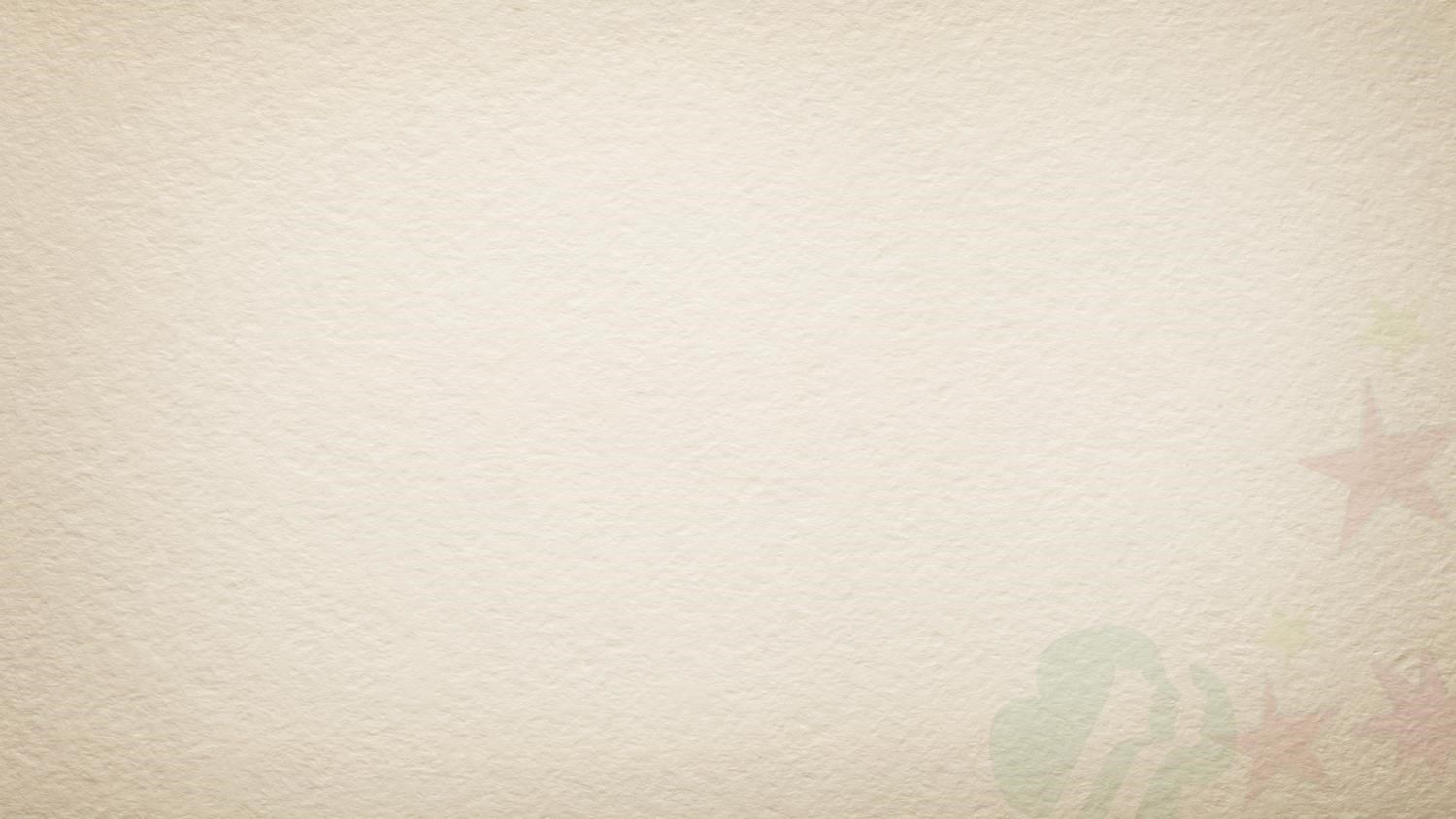 Your Packet:
1 Cookie Pick-up Sheet
1 Cookie Manual
2 Receipt Books
1 Booth Poster
2-3 T8 Forms
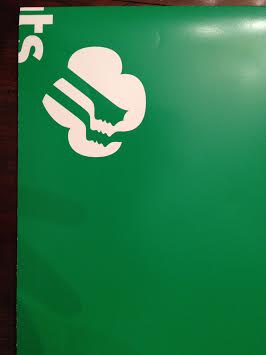 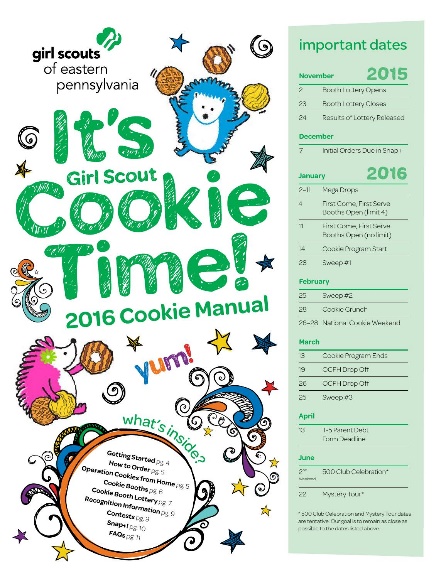 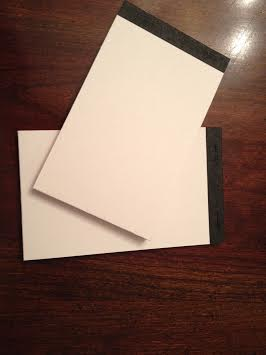 T-8
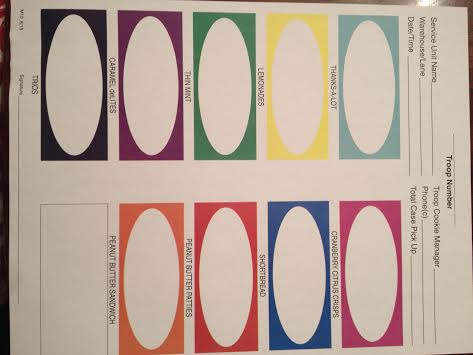 Cookie order sheet w/recognitions insert
Permission and Transaction form
Each girl gets one of the following:
Money Envelope
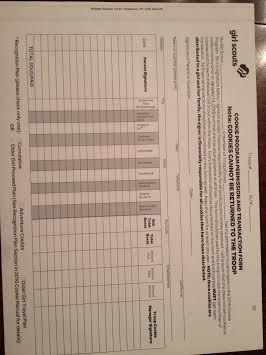 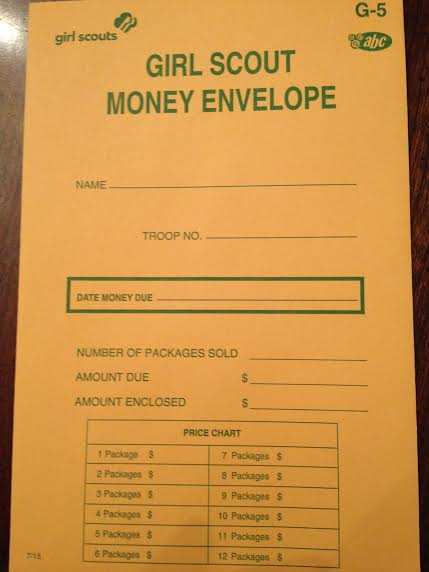 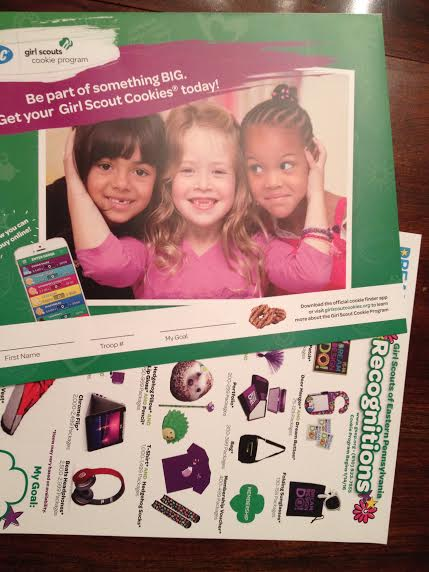 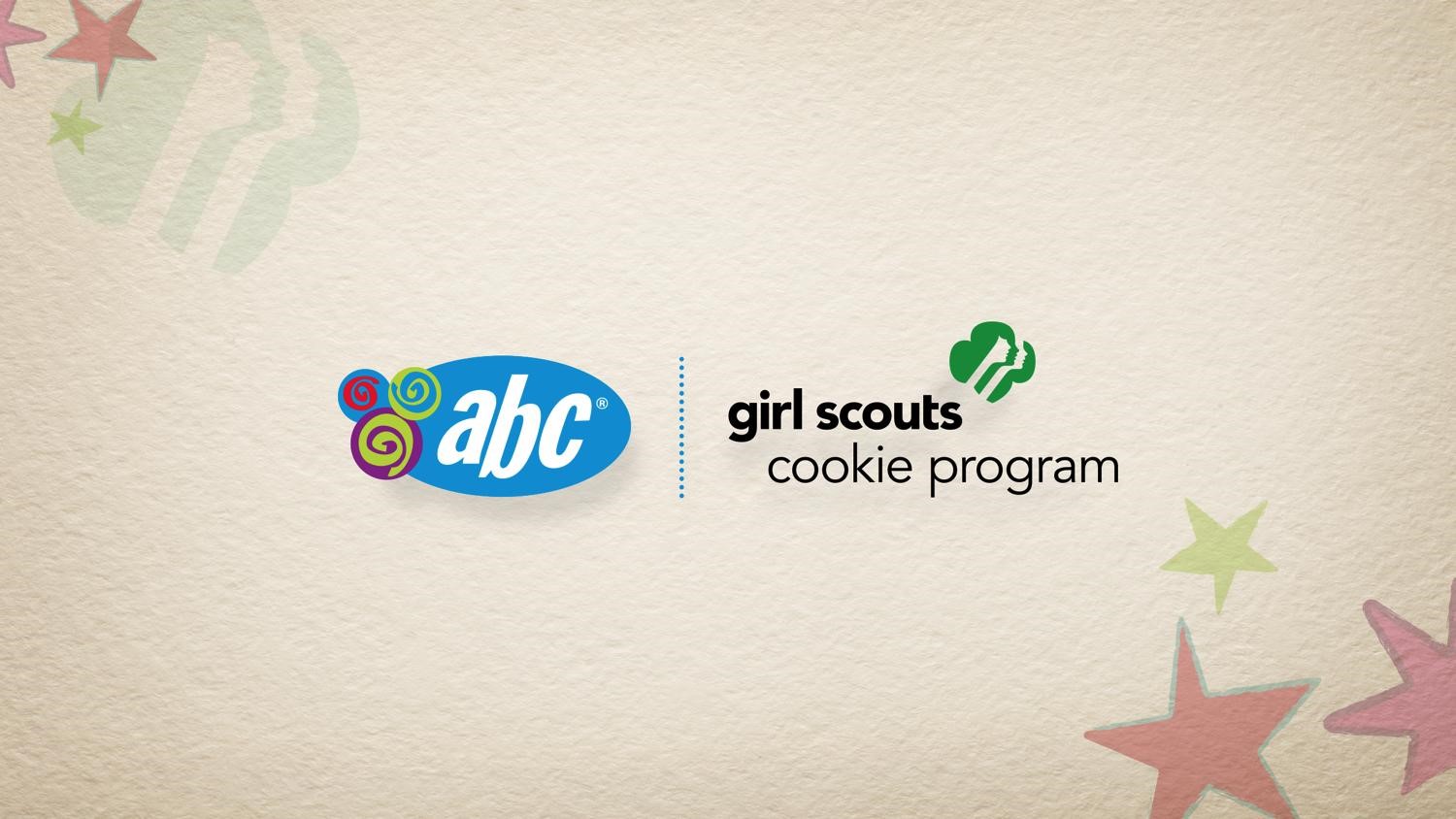 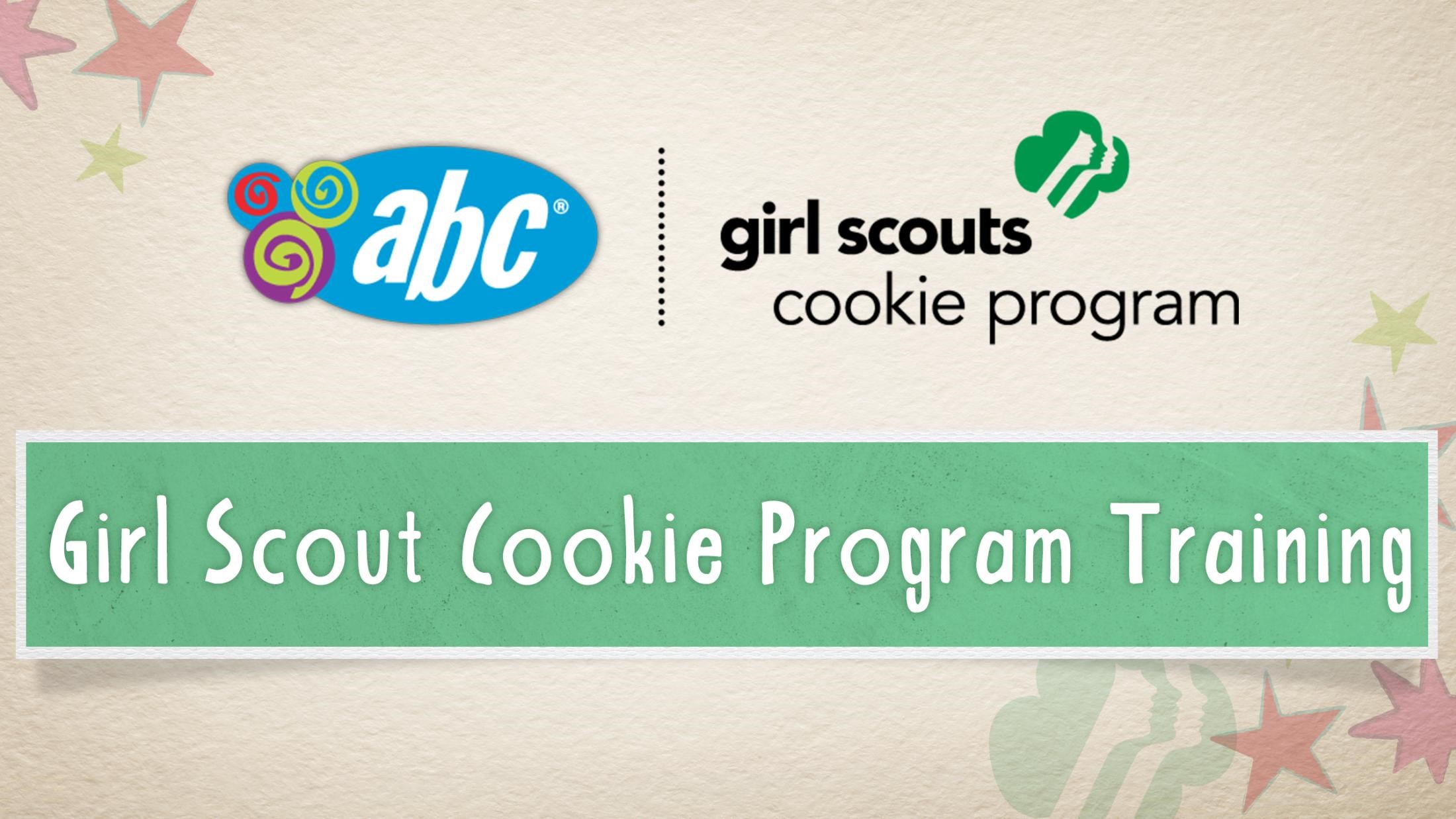 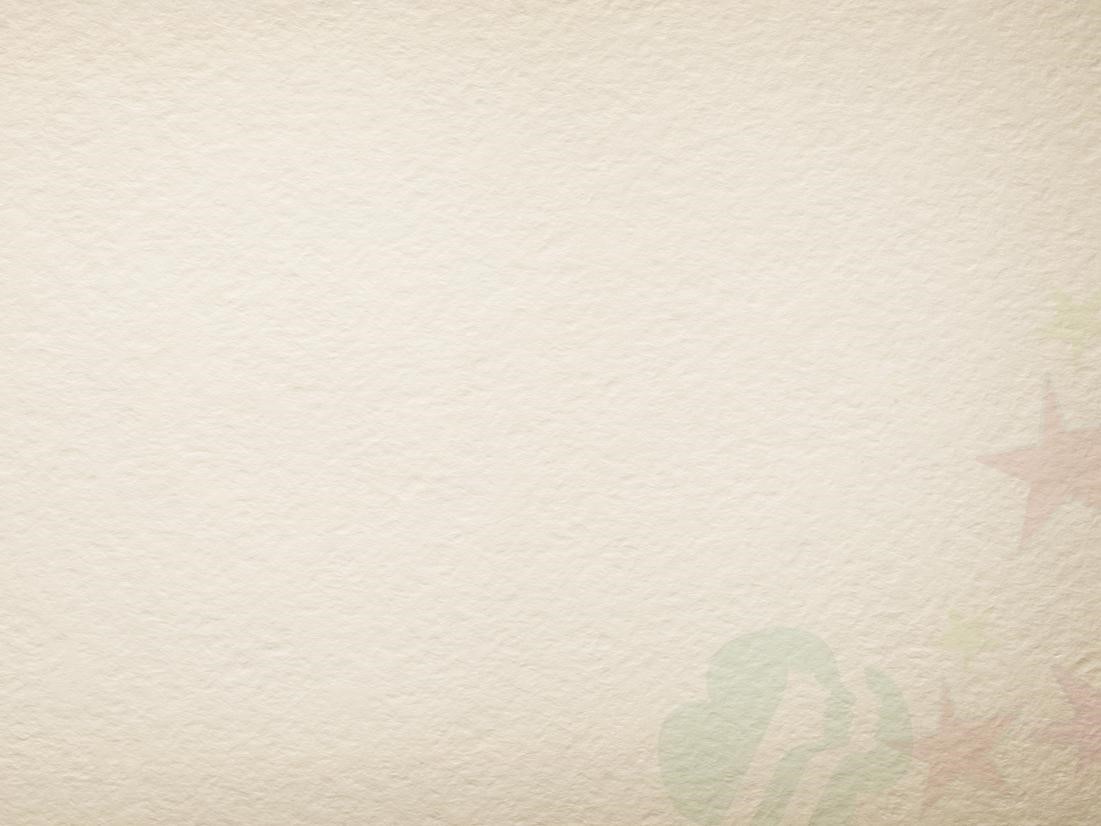 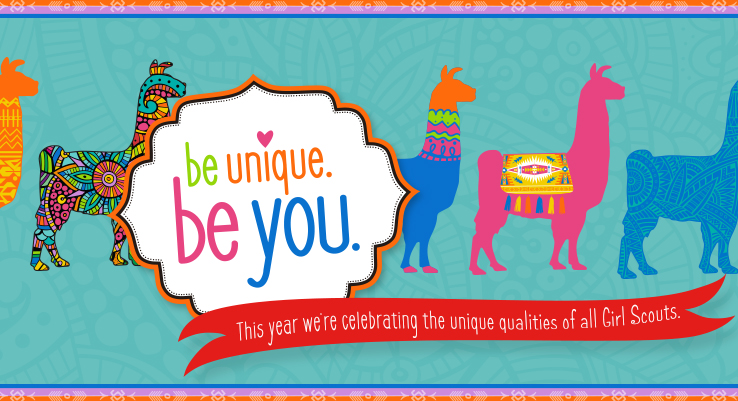 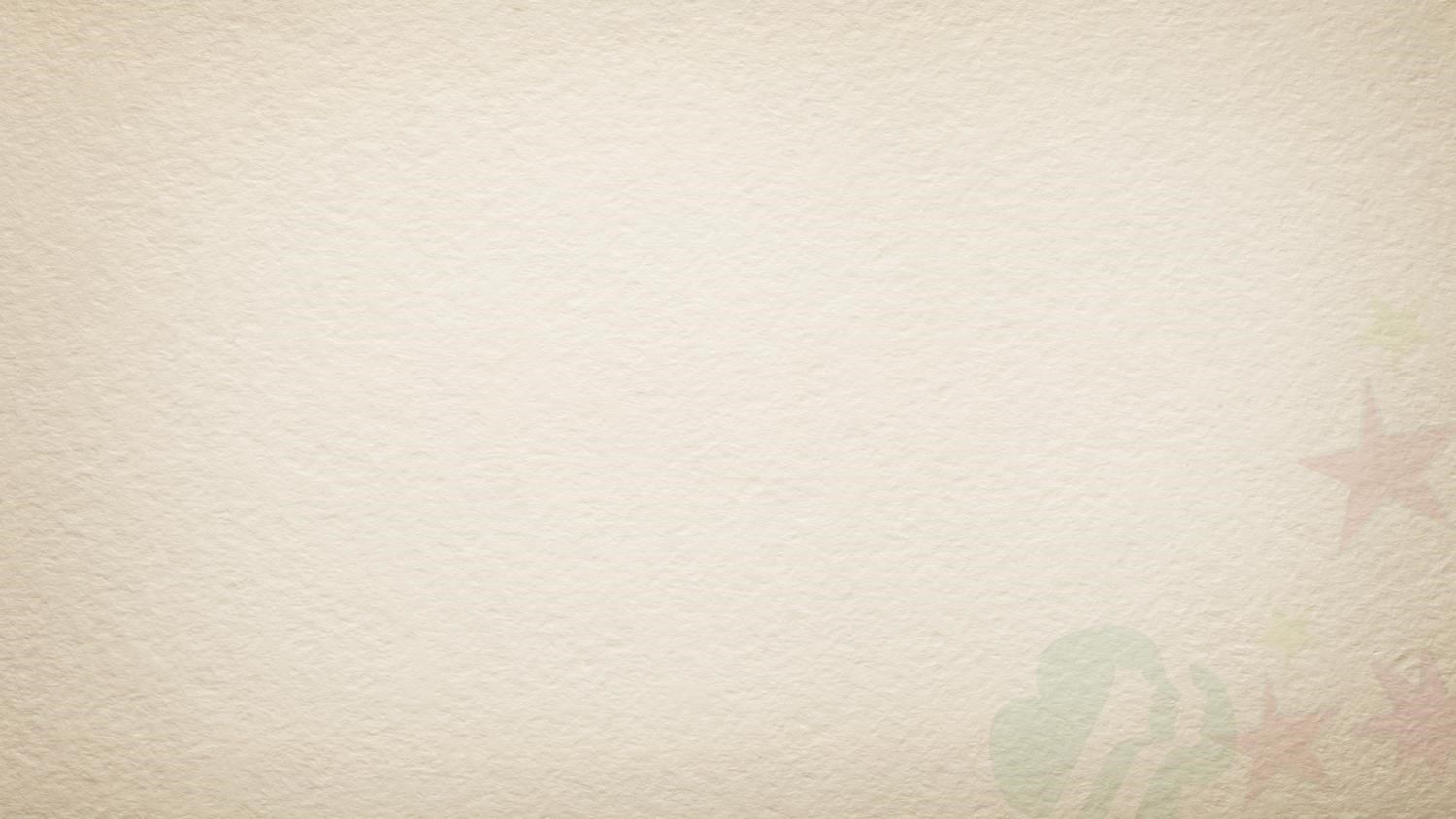 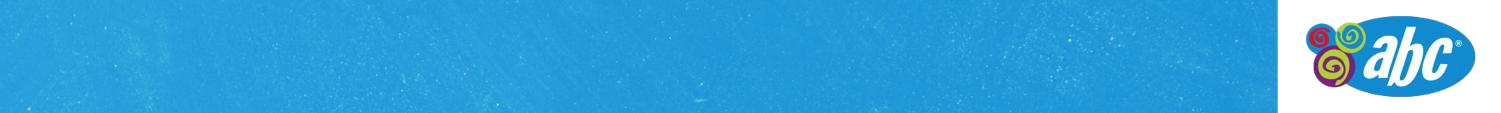 A Powerful Brand
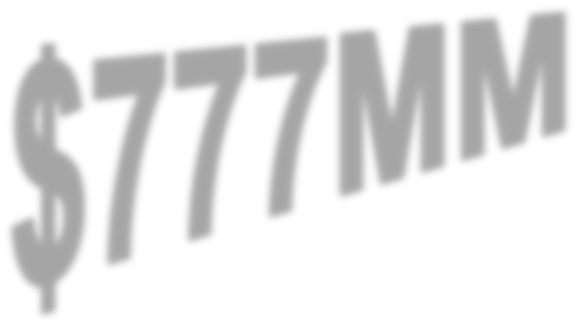 Dollars
$250,000,000
$200,000,000
$150,000,000
$100,000,000
$50,000,000
$0
Oreo
GS PB
Nilla Wafer
Chewy
GS PB
GS
Chips
GS Thin
Oreo
Oreo
(19.1
oz
)
Sandwich
Chips
Patties
Caramel
Ahoy!
Mints
Double Stuf
(14.3
oz
)
Ahoy!
deLites
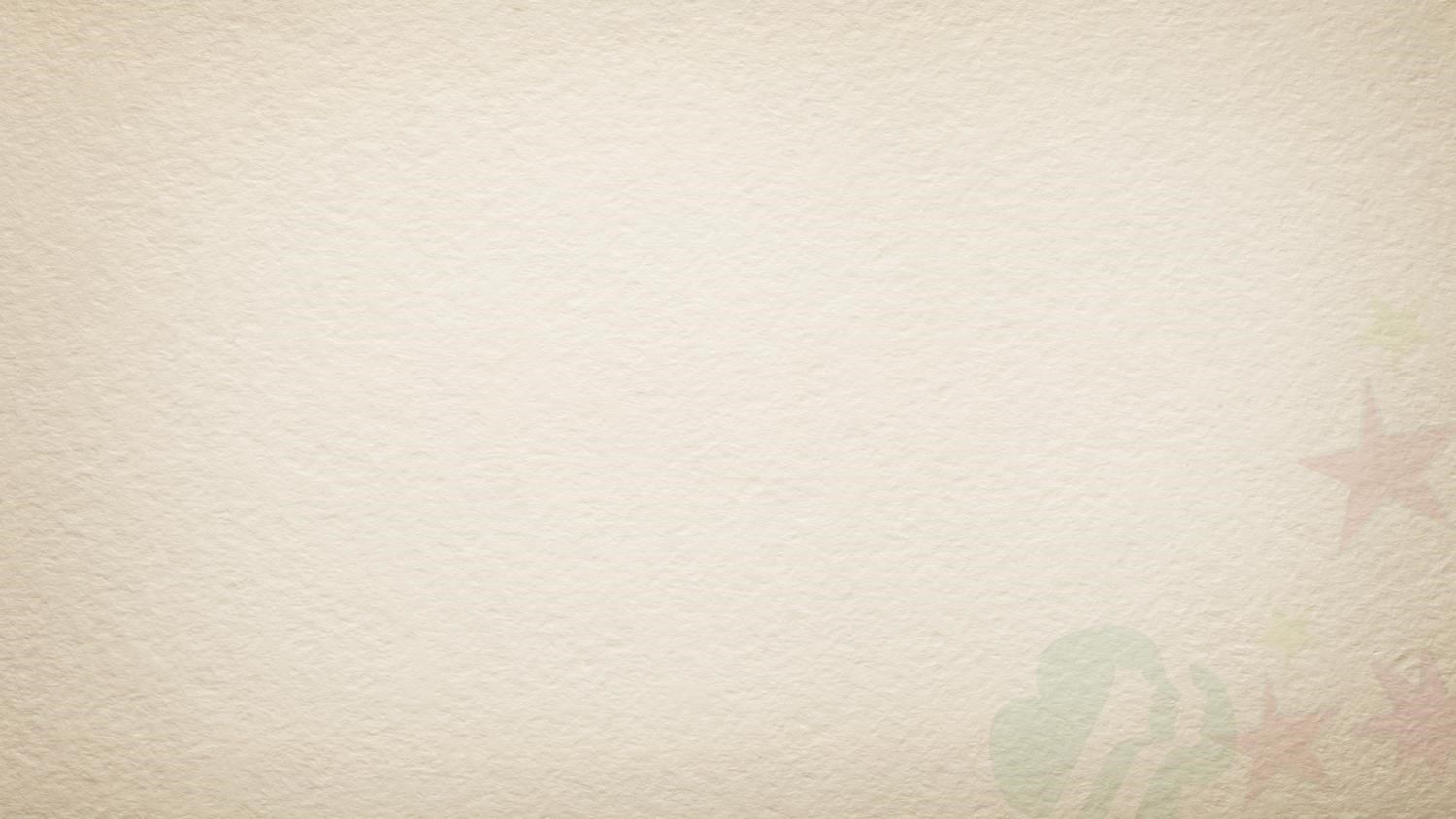 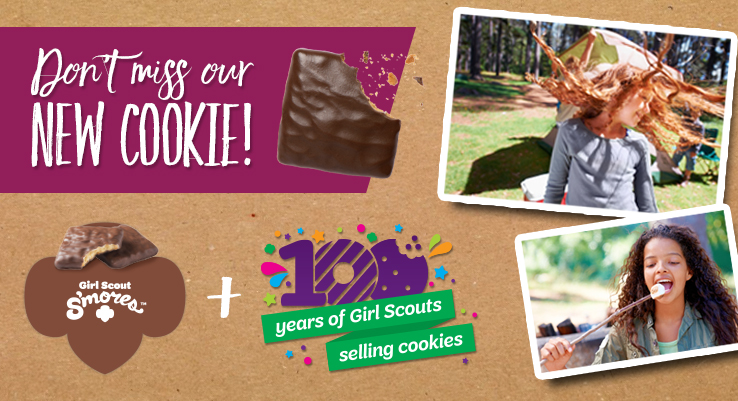 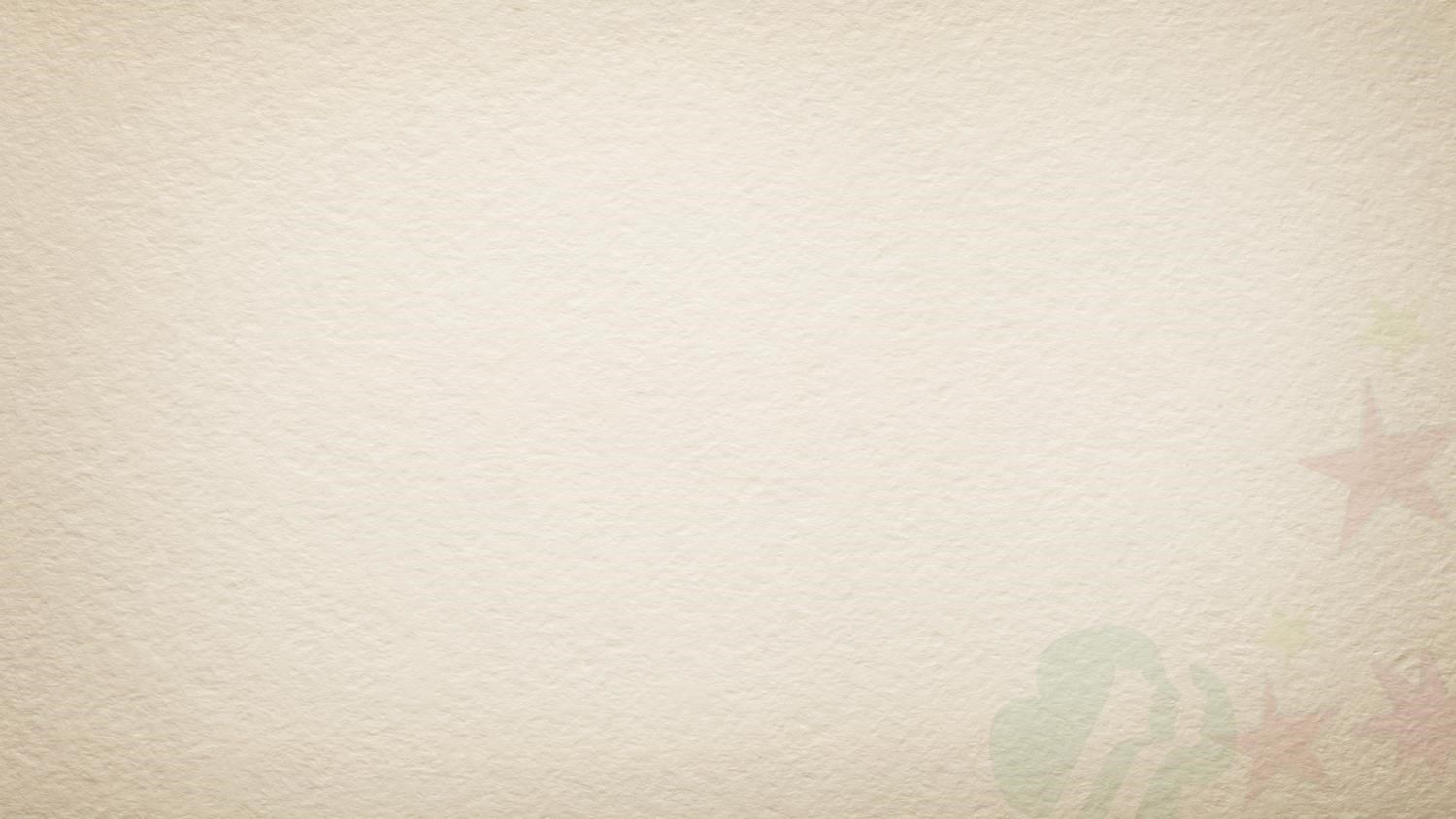 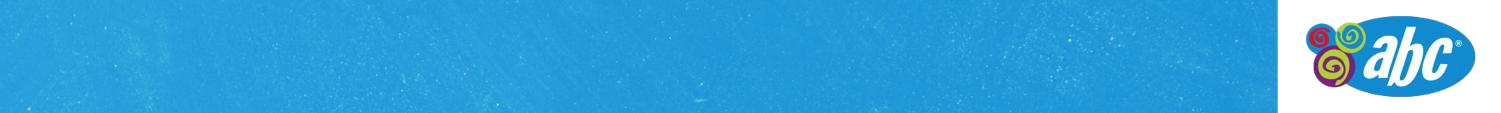 Program Dates?
January 19, 2017-March 12, 2017
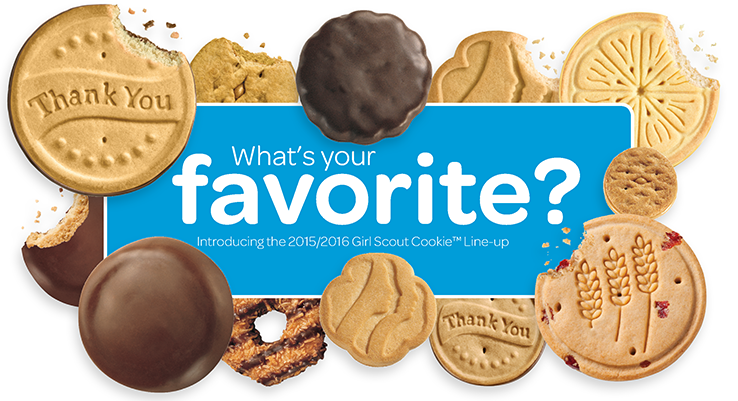 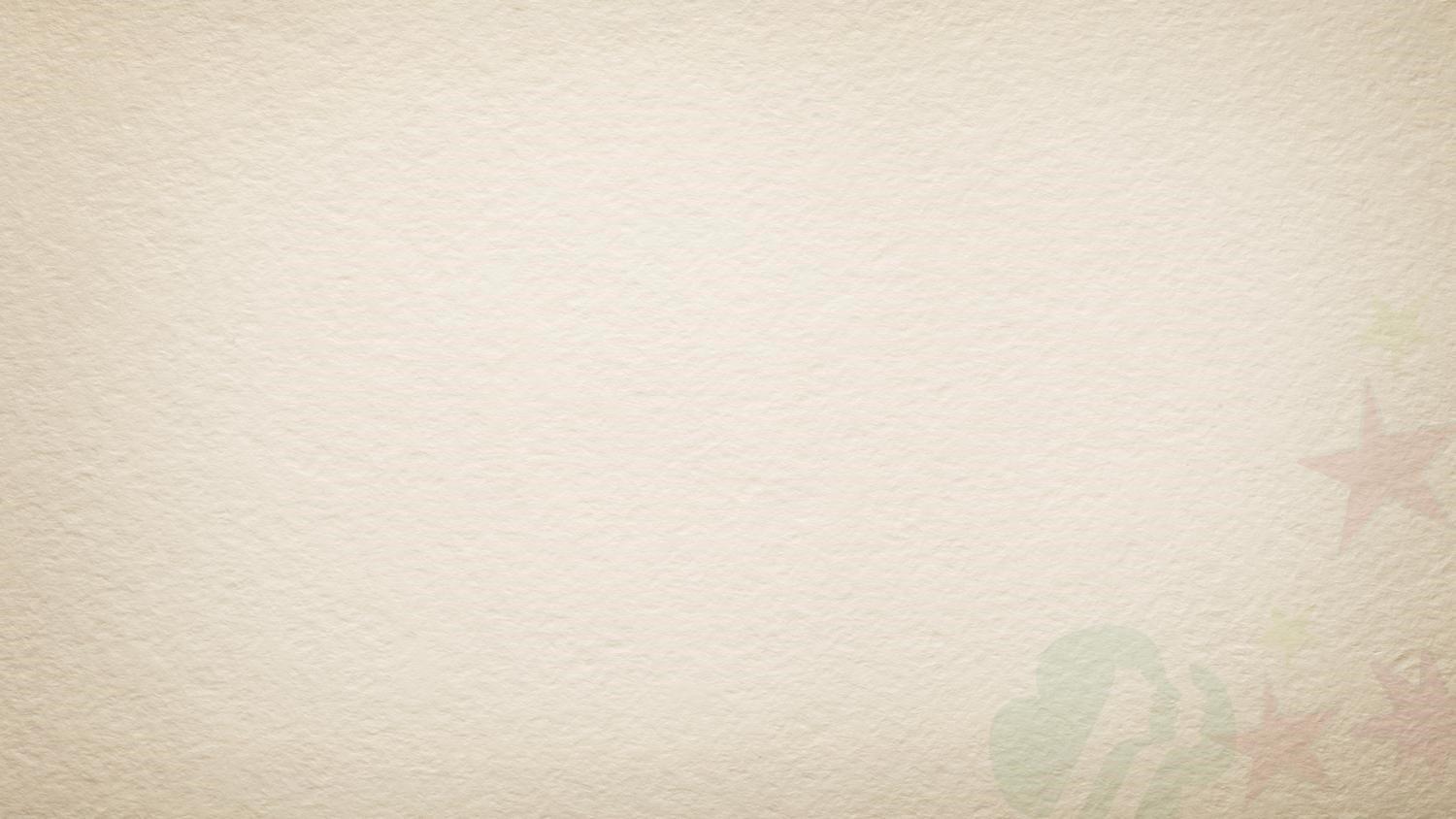 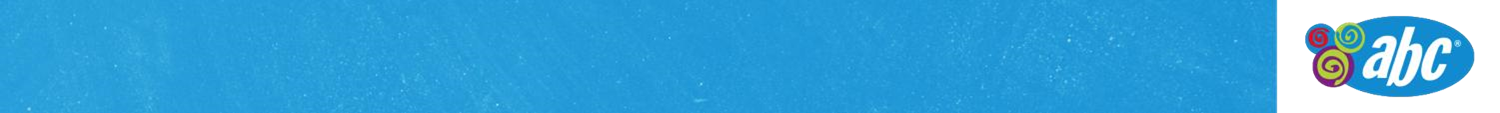 Important Dates
November 21: Booth Lottery ClosesDecember 5: Troop Initial Order DueDecember 7: SU Initial Order DueJanuary 7-15: Mega Drops/Home DeliveriesJanuary 19: Cookie Program StartsFebruary 24-26: National Cookie WeekendFebruary 26: Cookie CrunchMarch 12: Cookie Program EndsMarch 18: OCFH Drop- Berks, DelCo, PhiladelphiaMarch 25: OCFH Drop- SR, VF, LV2nd Week of June (TBA): 500 Club PicnicTBA, June: Mystery Tour
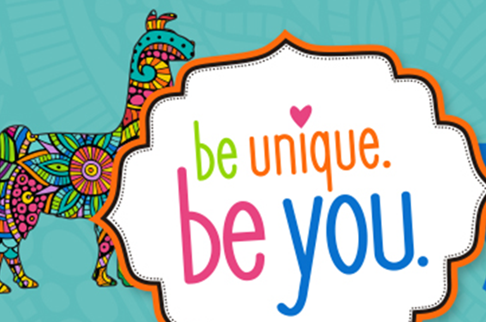 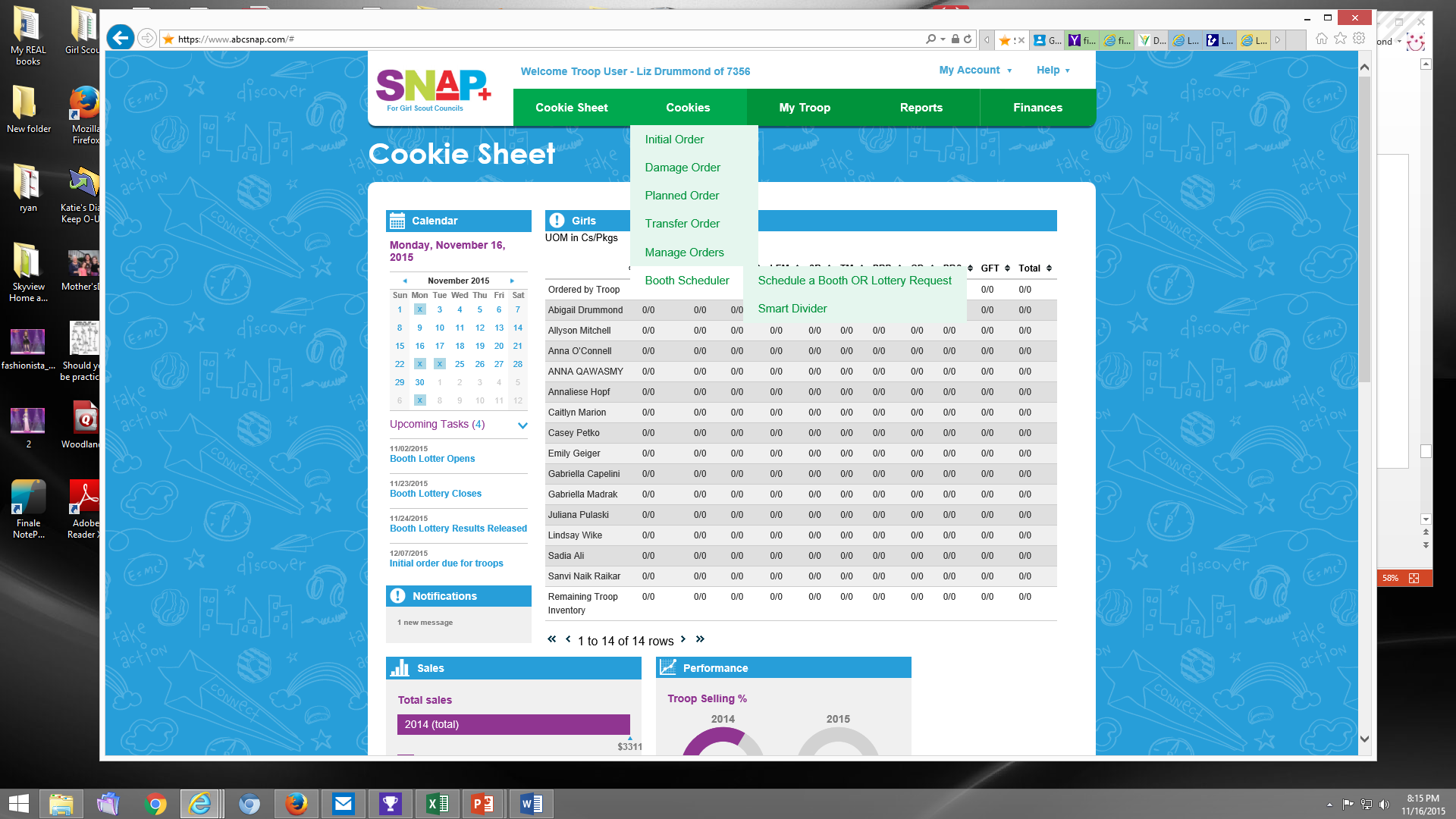 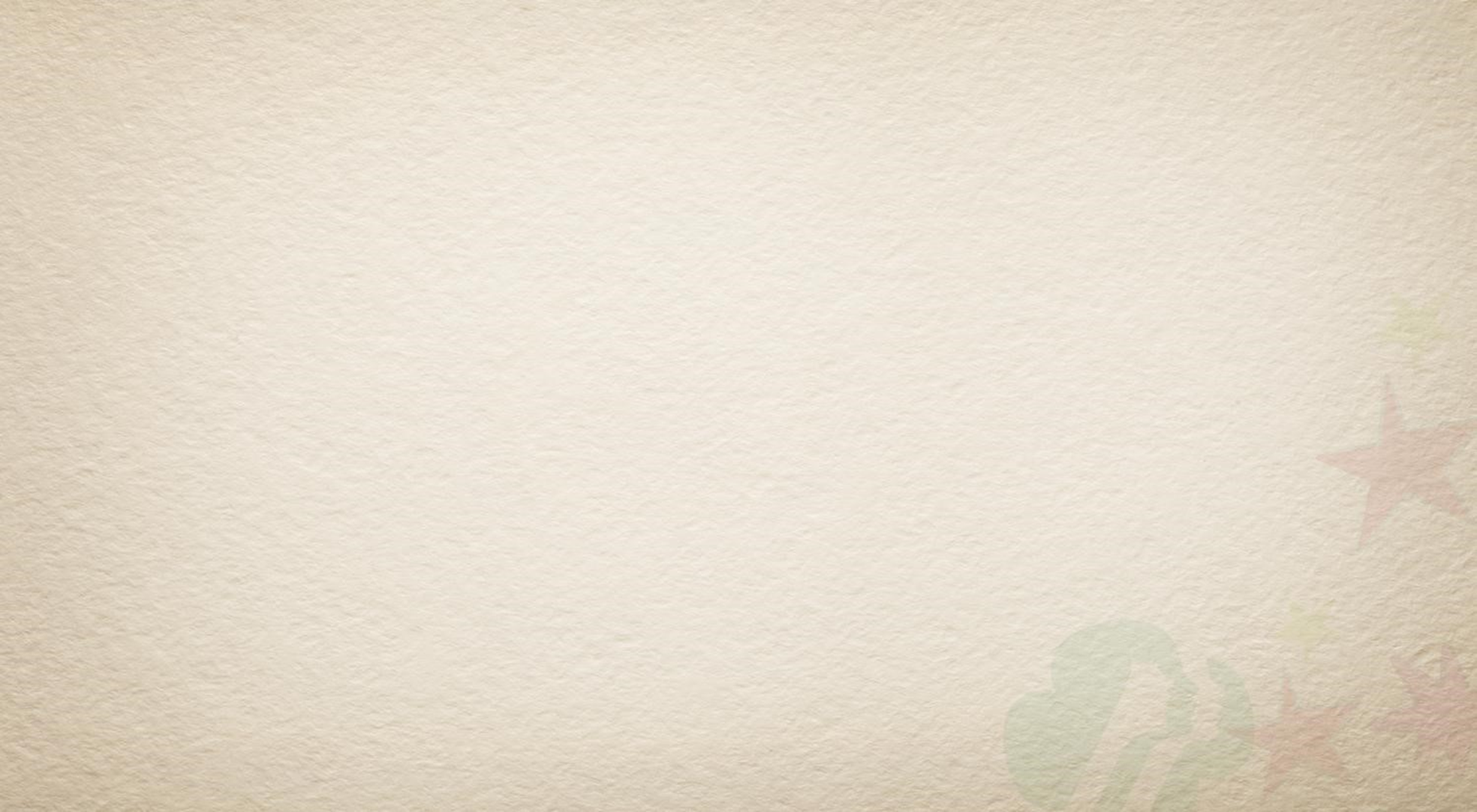 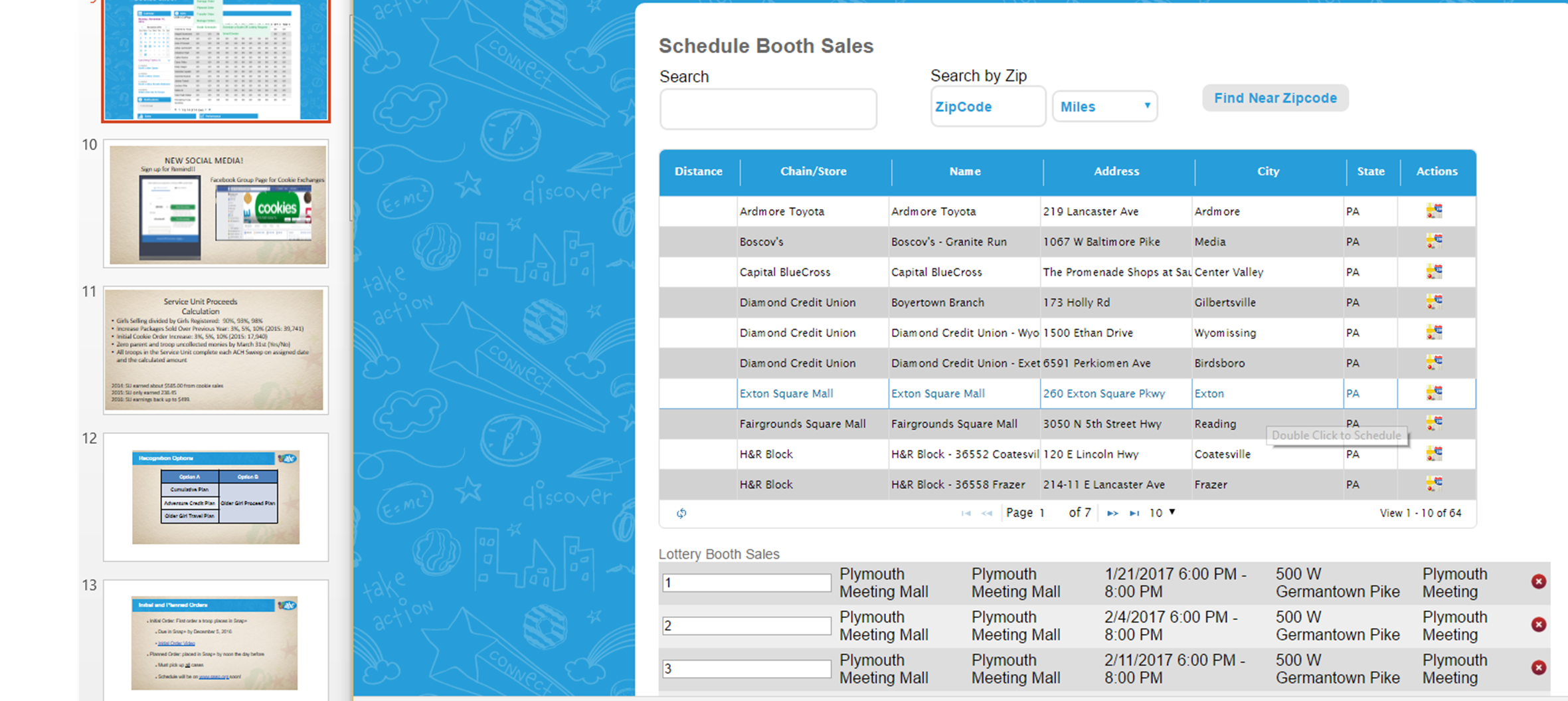 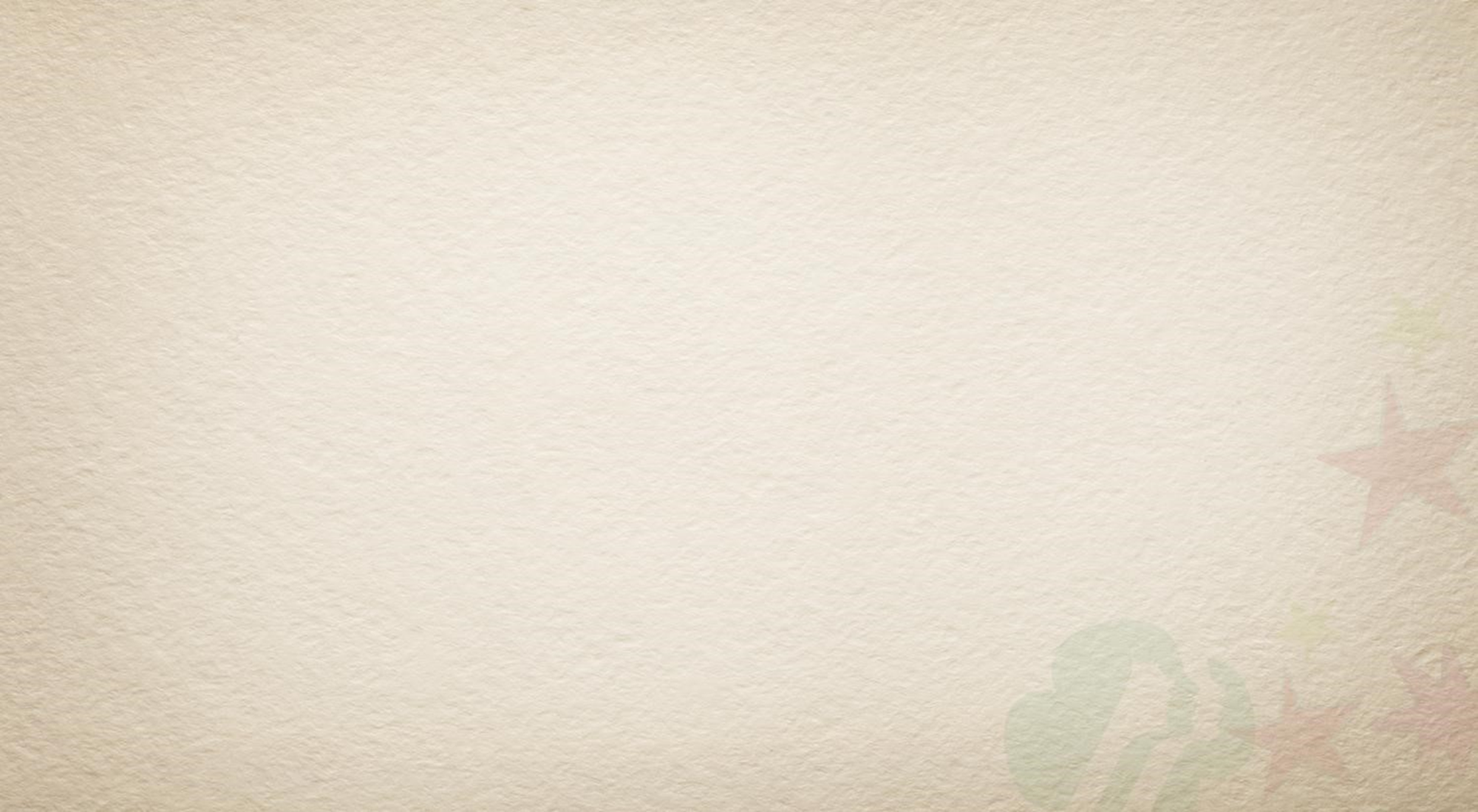 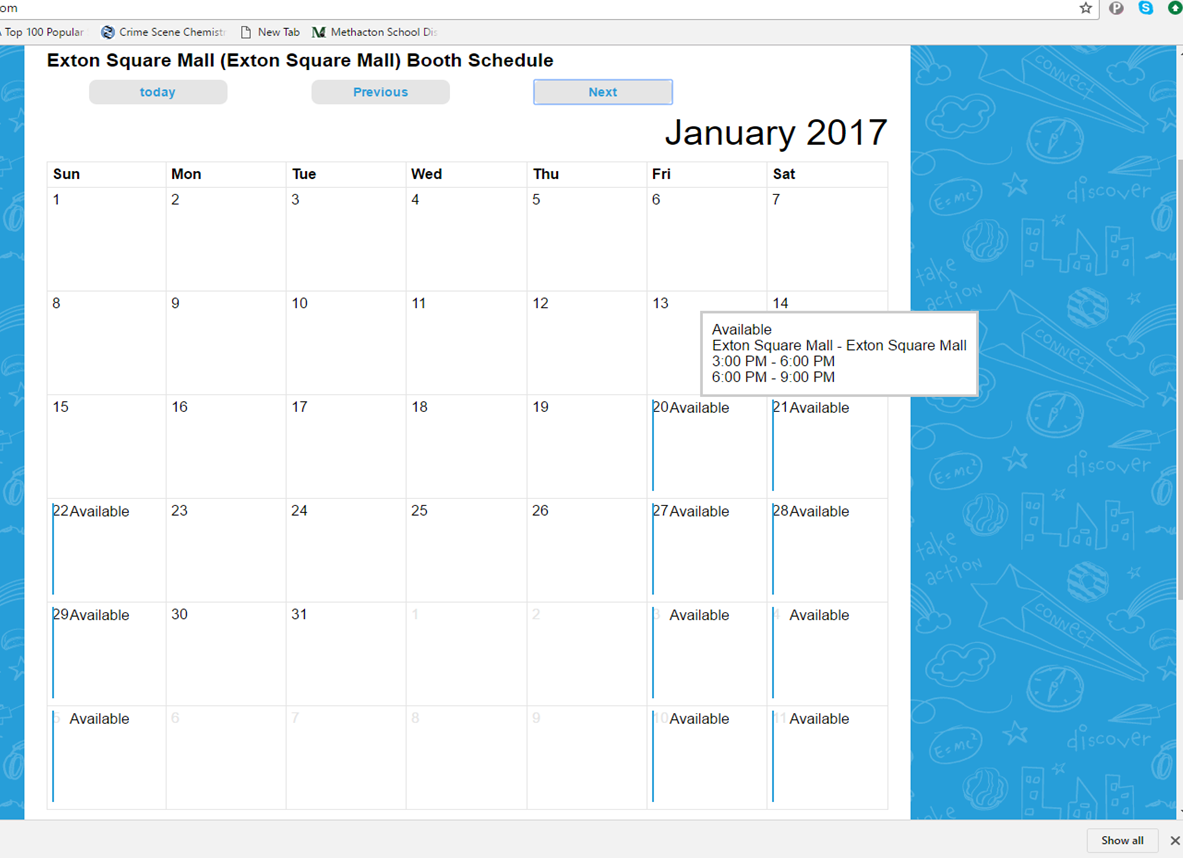 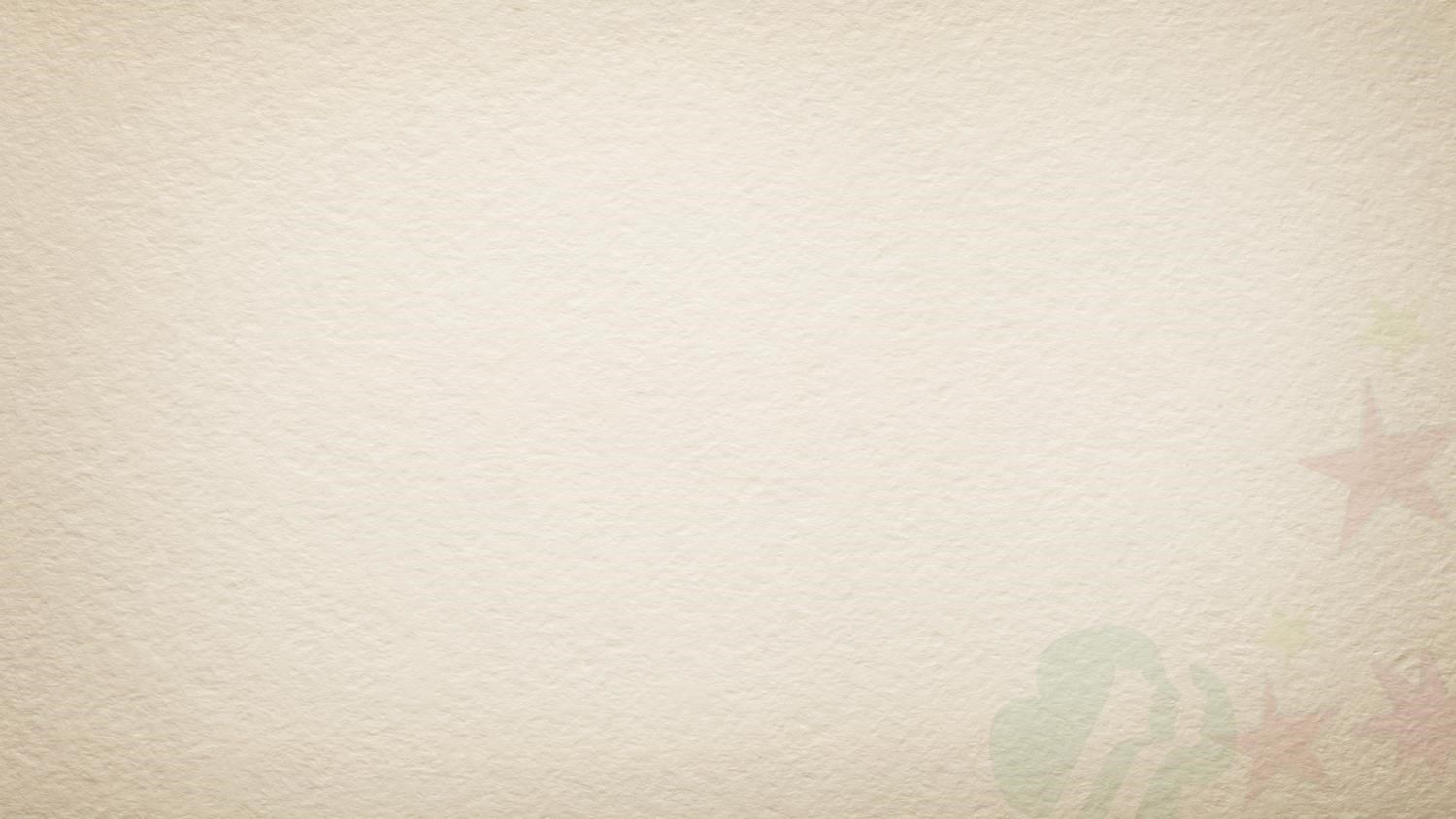 NEW SOCIAL MEDIA!
Sign up for Remind!!
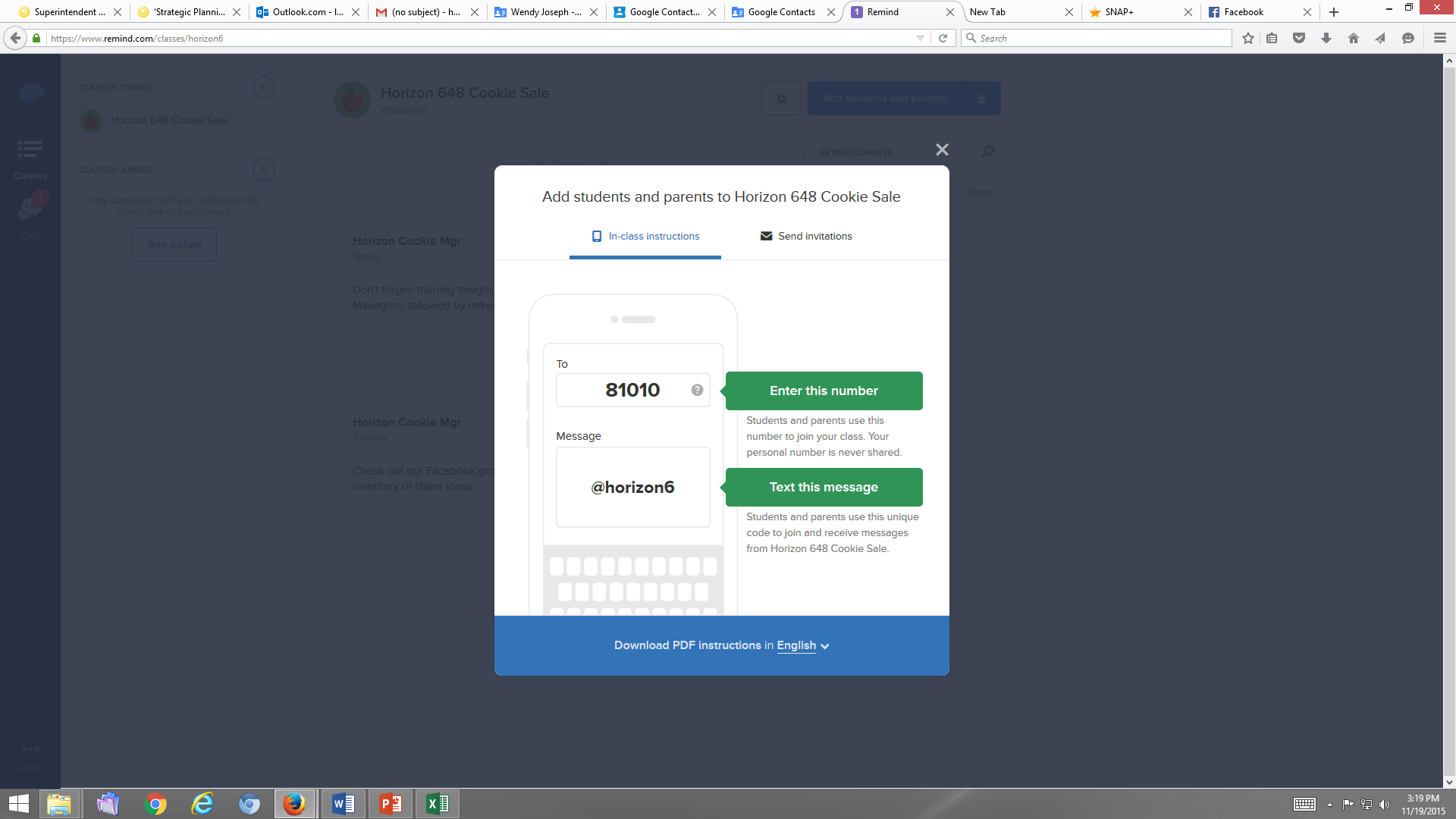 Facebook Group Page for Cookie Exchanges
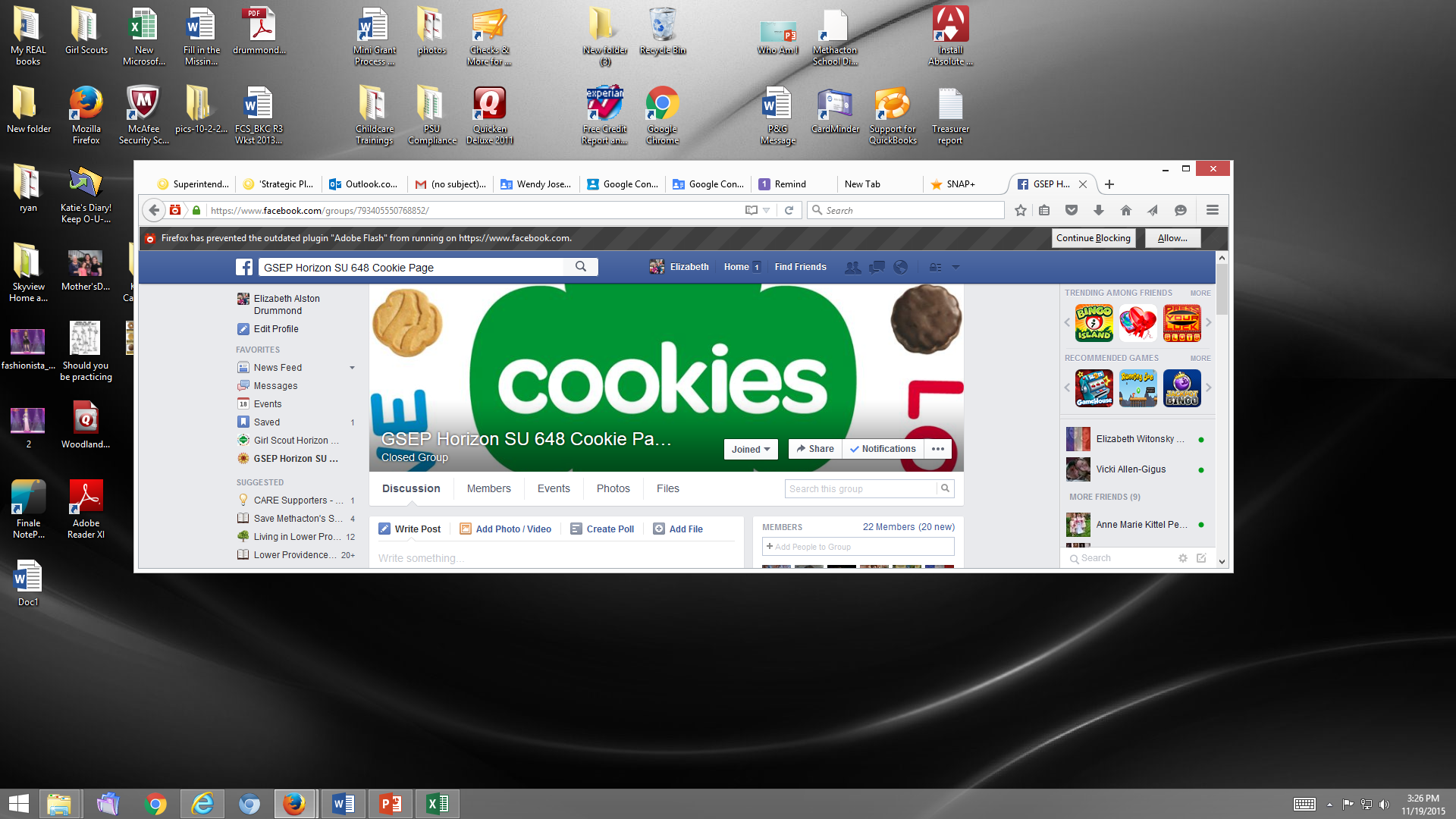 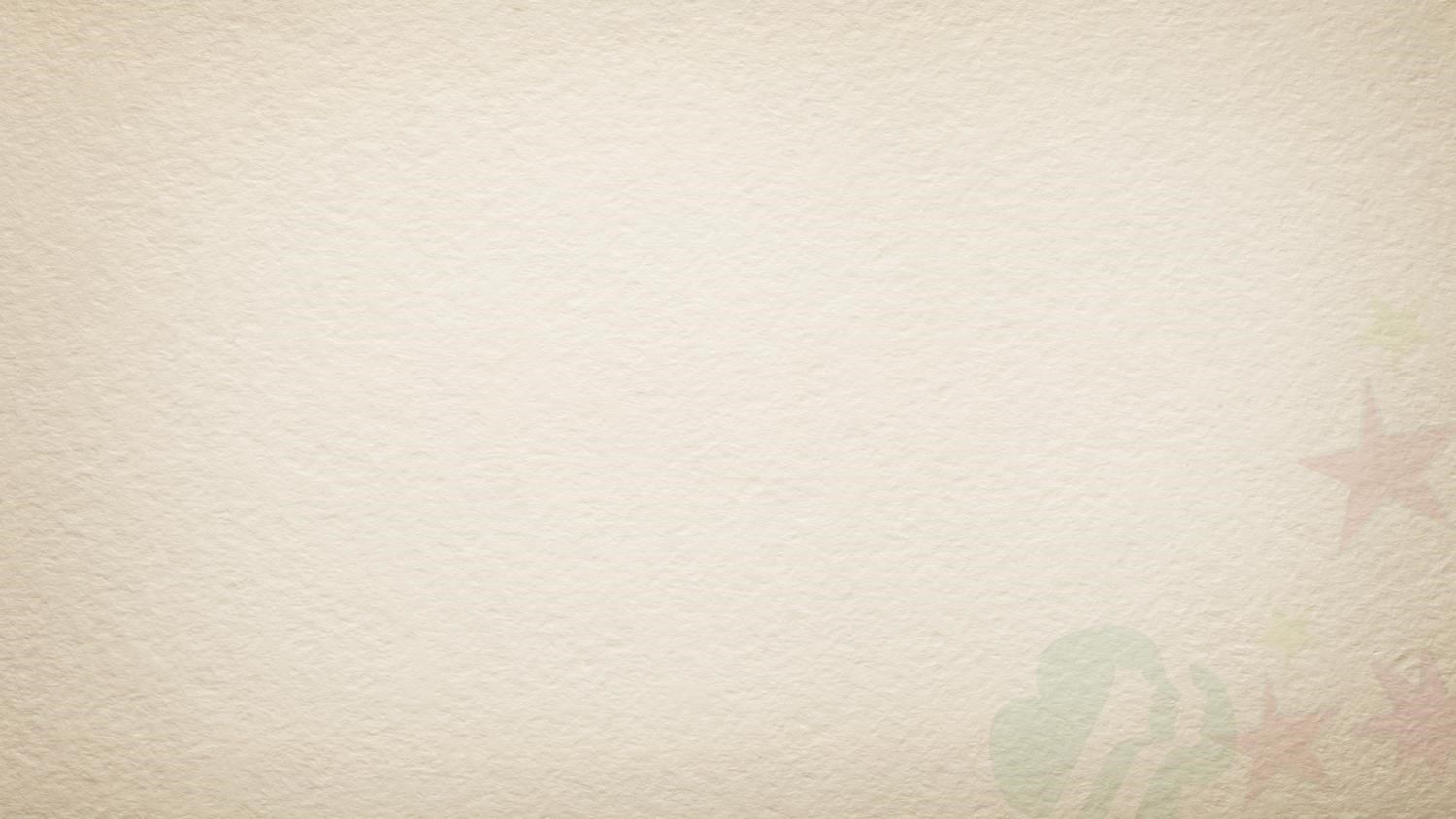 Service Unit Proceeds Calculation
Girls Selling divided by Girls Registered:  90%, 93%, 98%
Increase Packages Sold Over Previous Year: 3%, 5%, 10% (2015: 39,741)
Initial Cookie Order Increase: 3%, 5%, 10% (2015: 17,940)
Zero parent and troop uncollected monies by March 31st (Yes/No)
All troops in the Service Unit complete each ACH Sweep on assigned date and the calculated amount
2014: SU earned about $585.00 from cookie sales
2015: SU only earned 238.45
2016: SU earnings back up to $499.
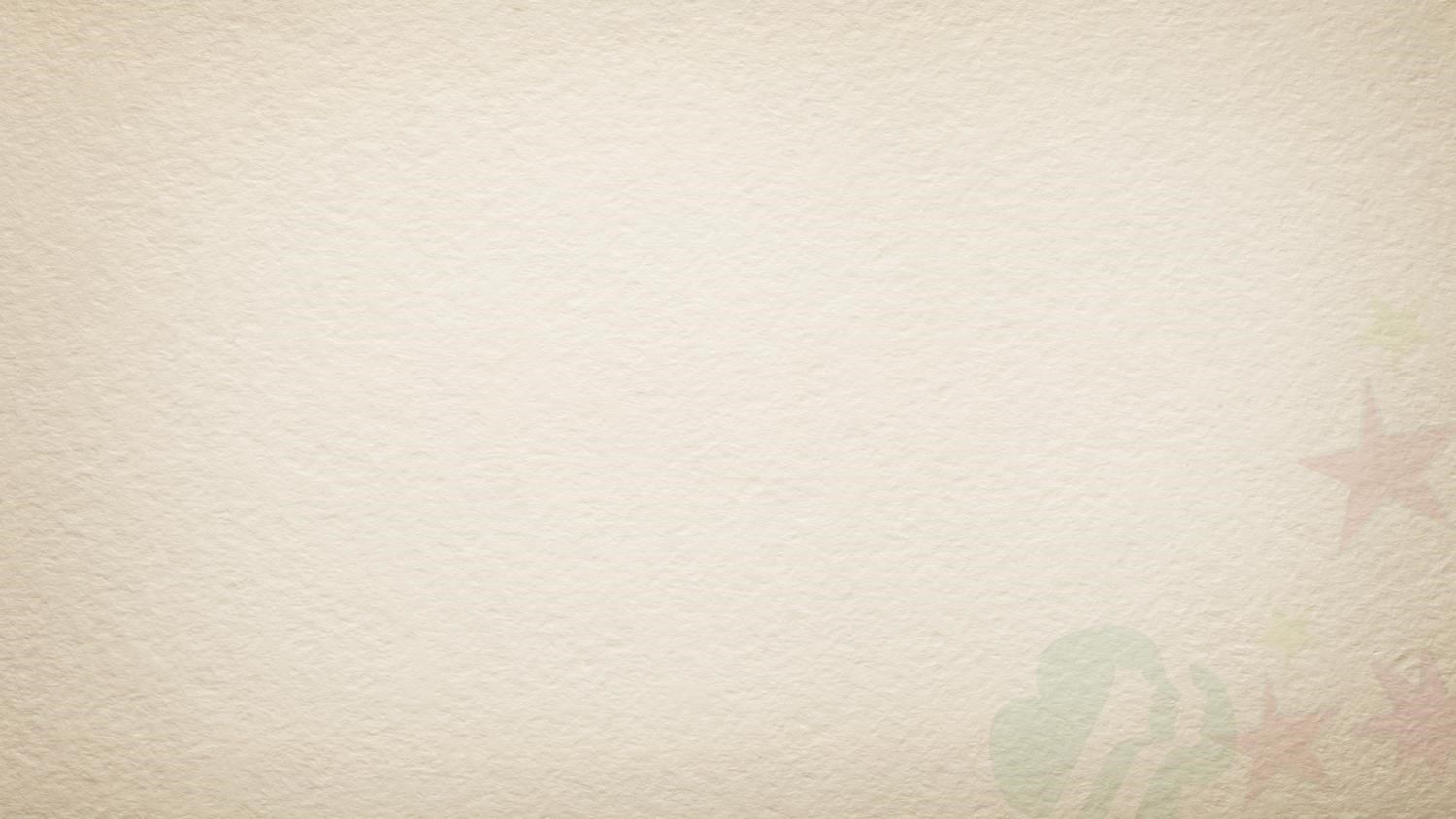 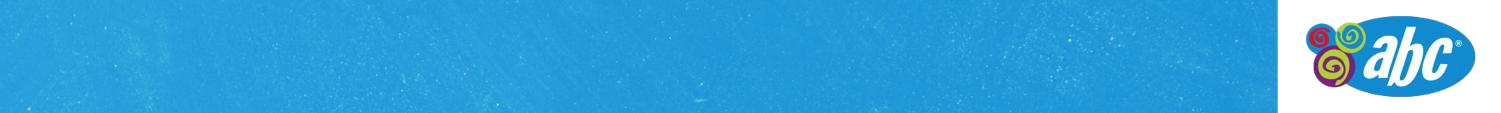 Initial and Planned Orders
•
Initial Order: First order a troop places in Snap+
•
Due in Snap+ by December 5, 2016
Planned Order: placed in Snap+ by noon the day before
•
Must pick up
all
cases
•
Schedule will be on
www.gsep.or
g
soon!
•
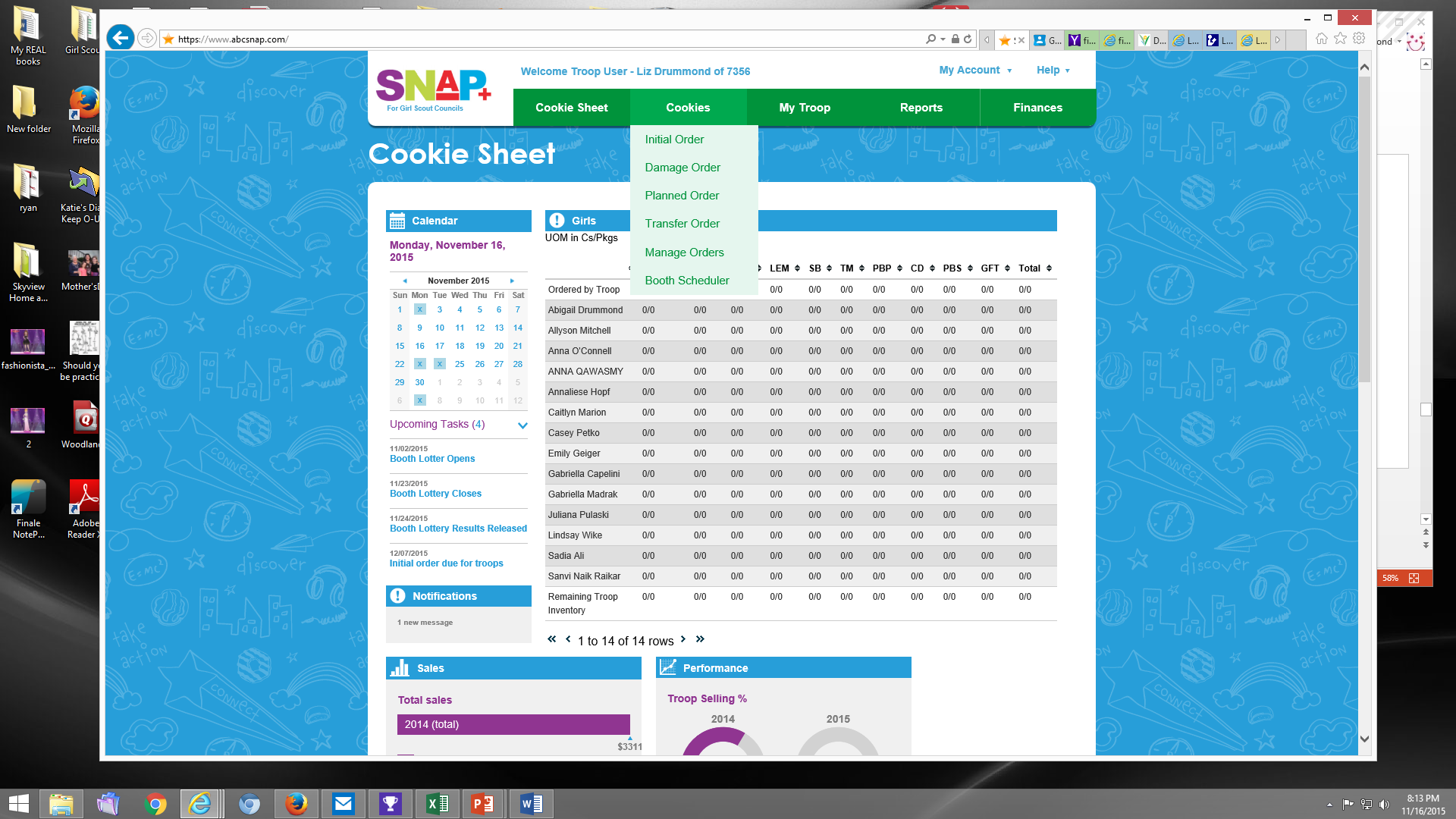 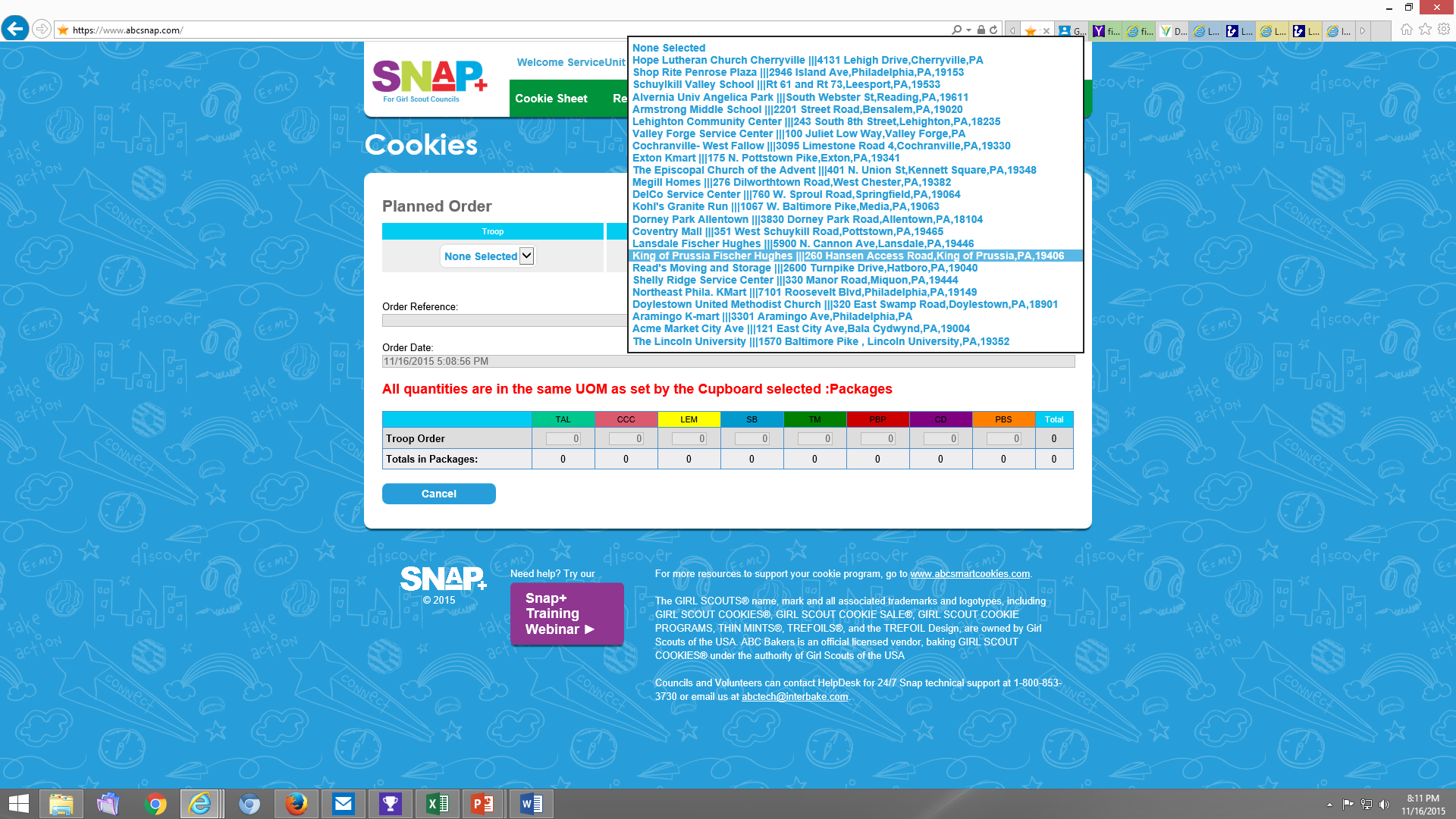 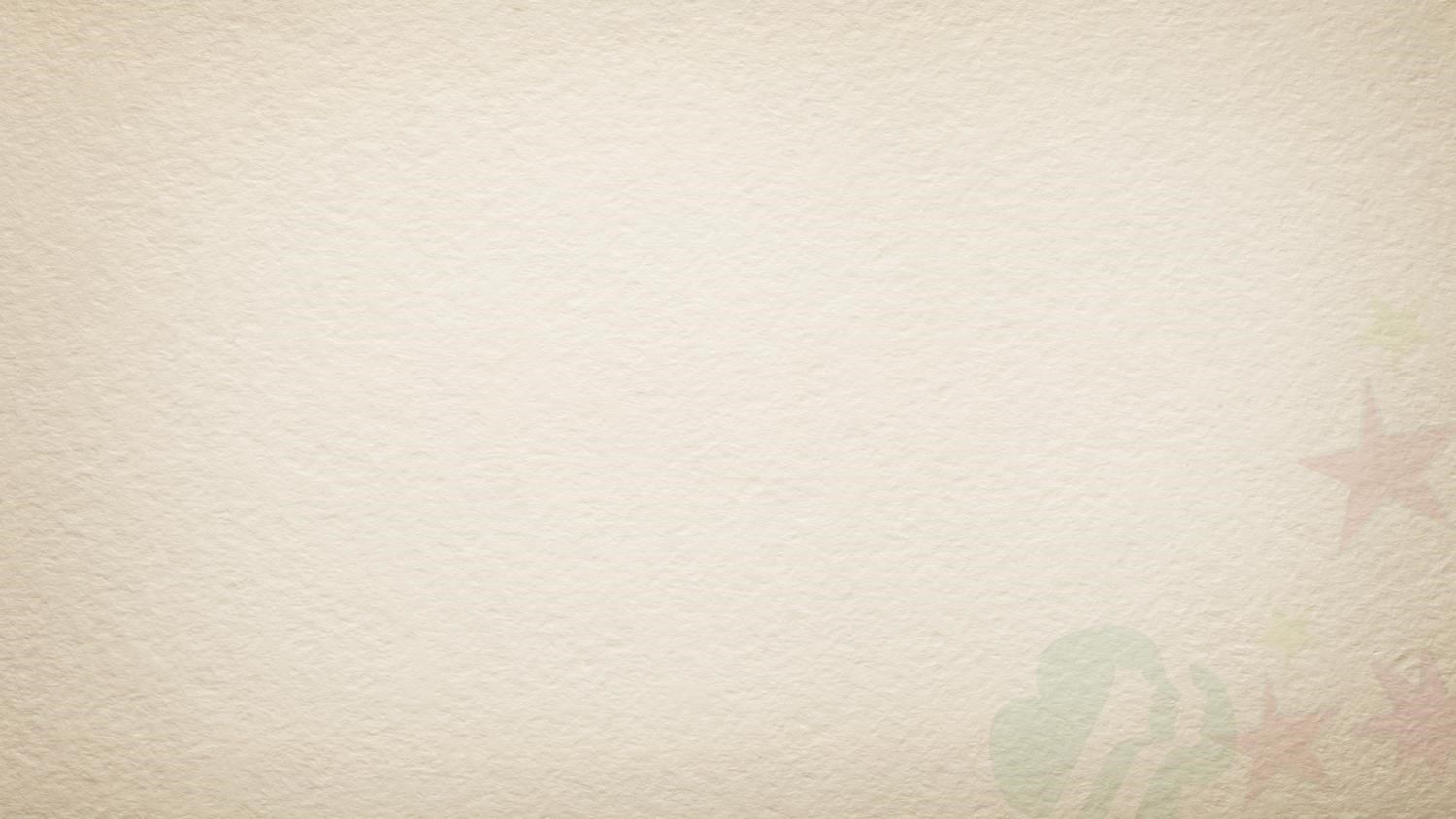 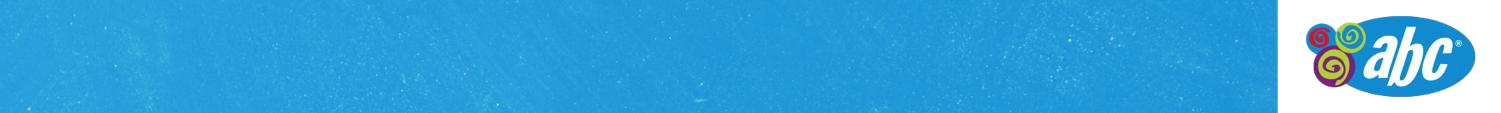 Average Sales Mix by Cookie
5
%
CD
19
%
10
%
PBP
SB
7
%
TM
16
%
PBS
10
%
TAL
LEM
8
%
CCC
25
%
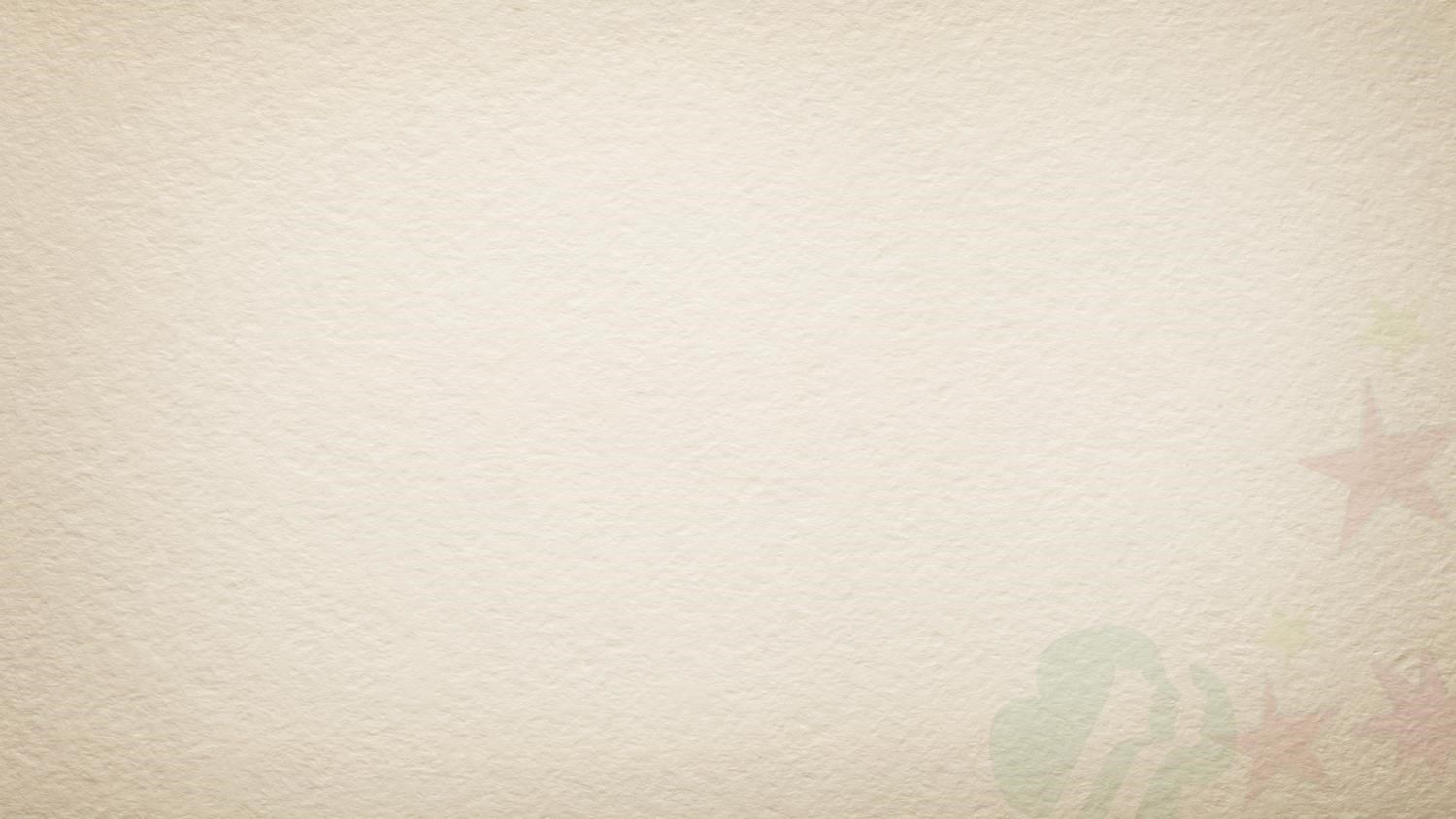 Where Do I Pick Up Cookies?!?!
King of Prussia Fischer Hughes: 260 Hansen Access Rd., King of Prussia
Look for United/Mayflower Sign
Hansen Access Rd
Warehouse with Doritos/Chips Trucks
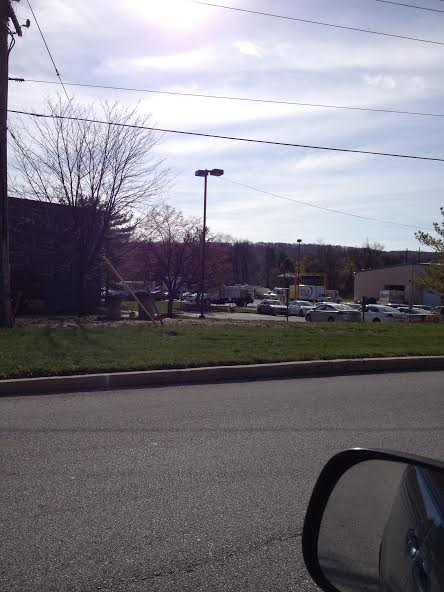 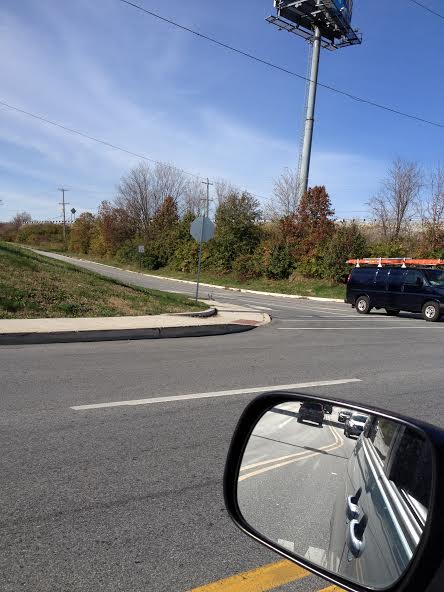 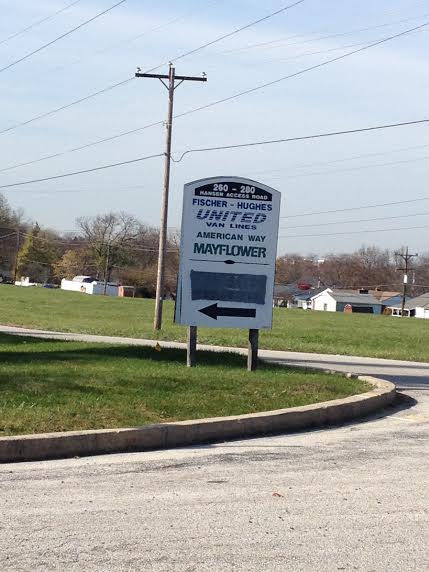 Back Here
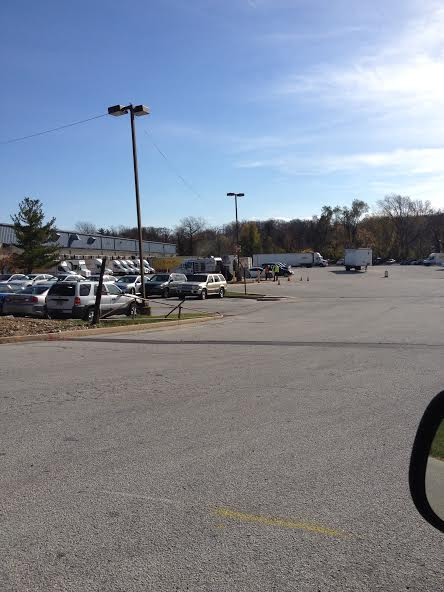 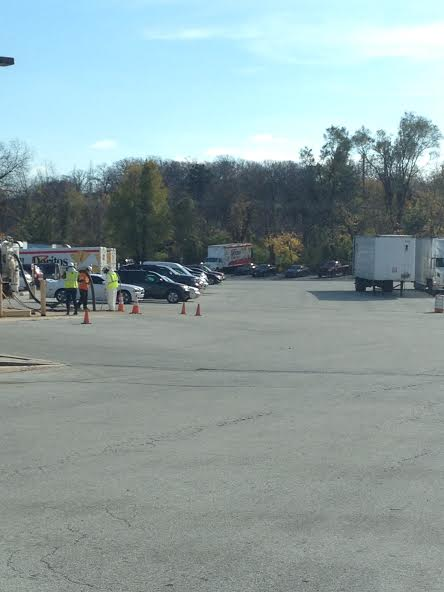 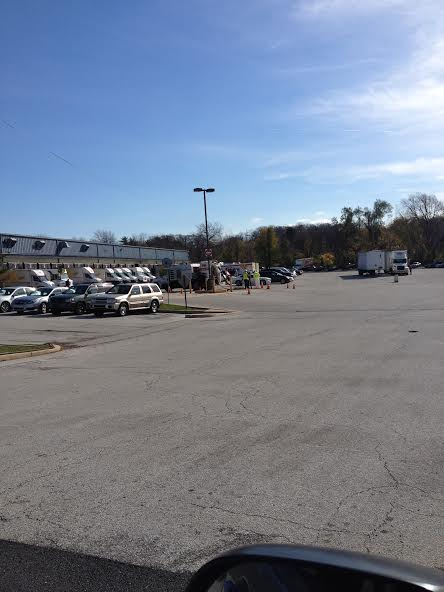 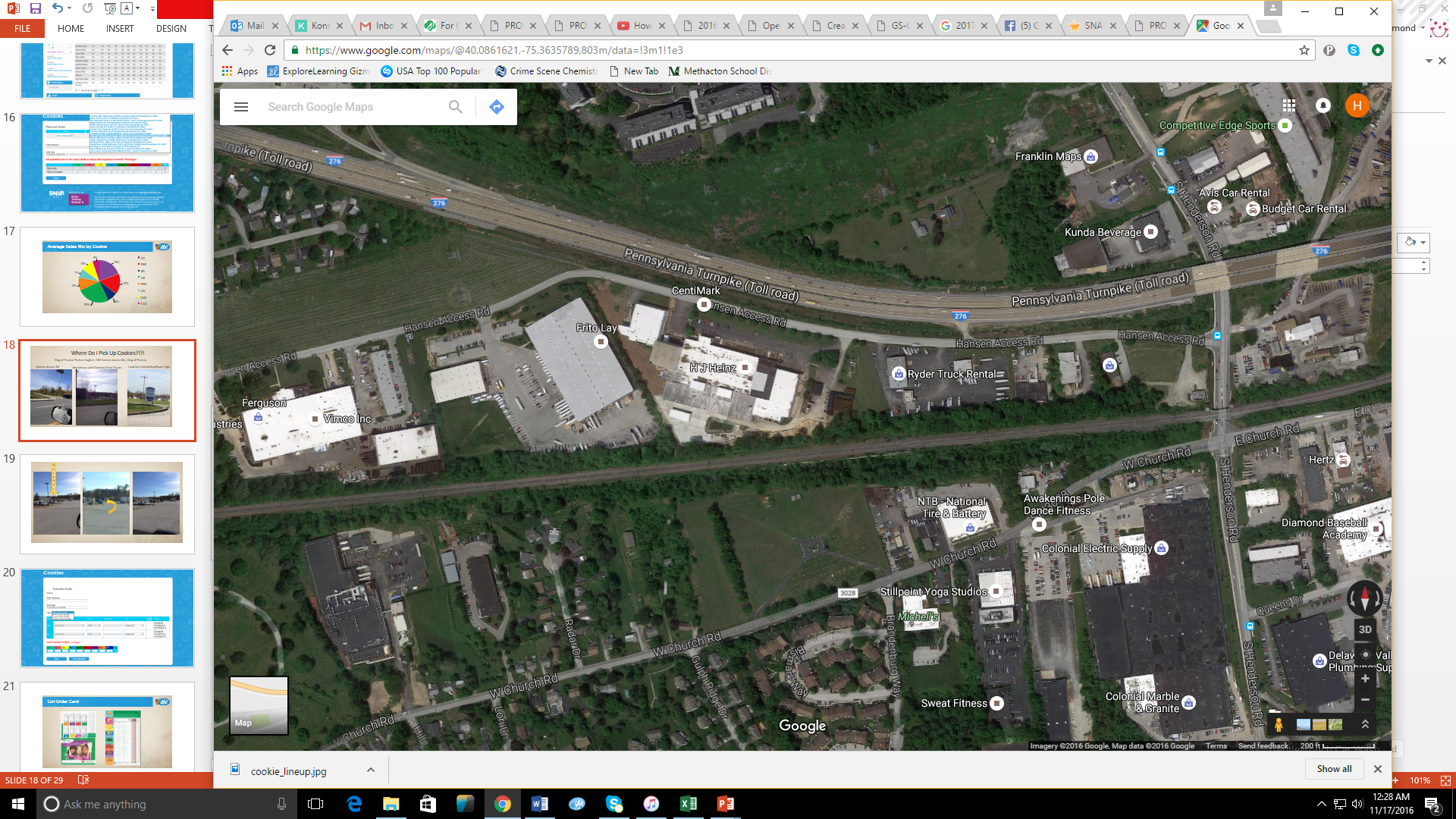 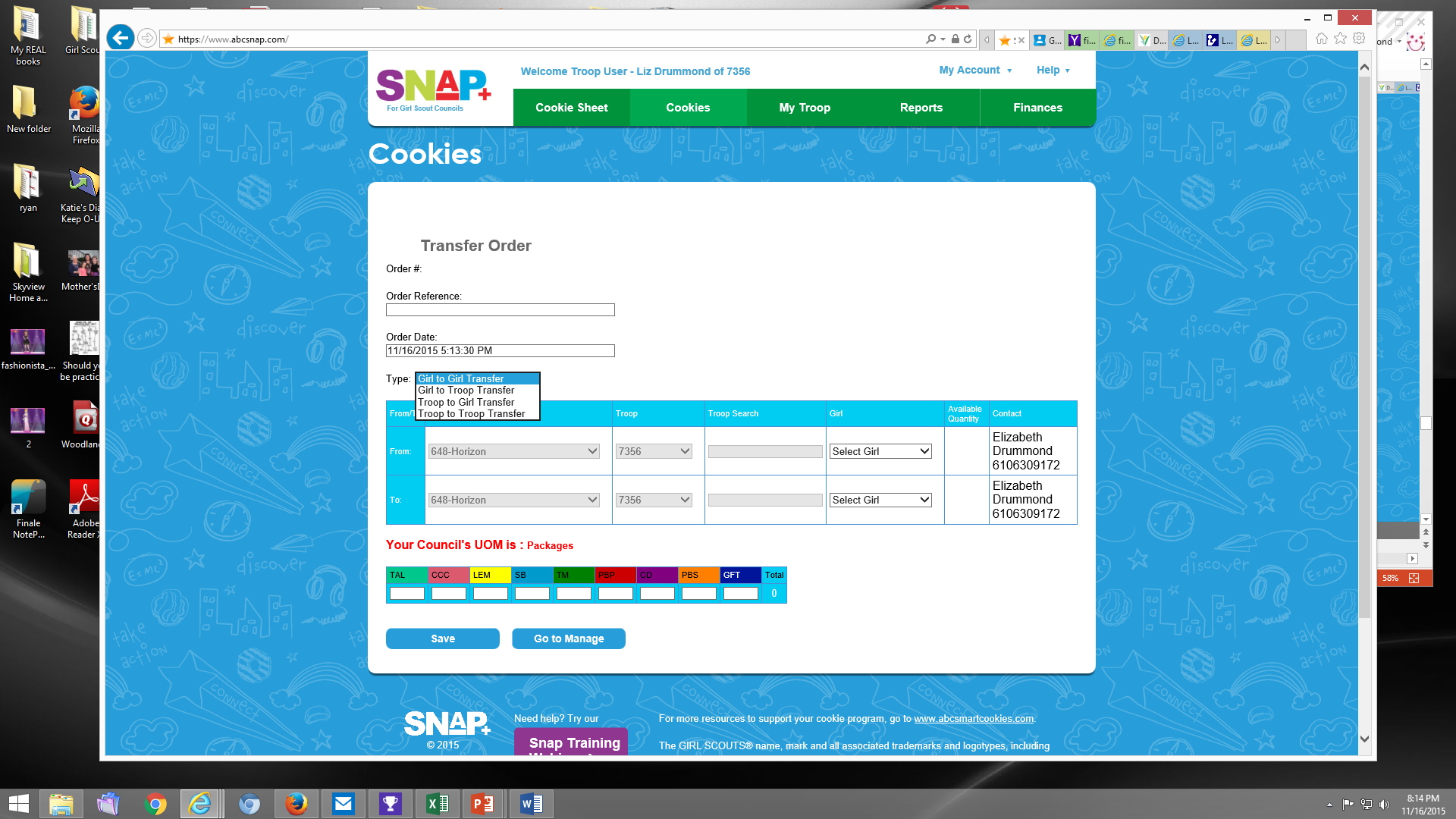 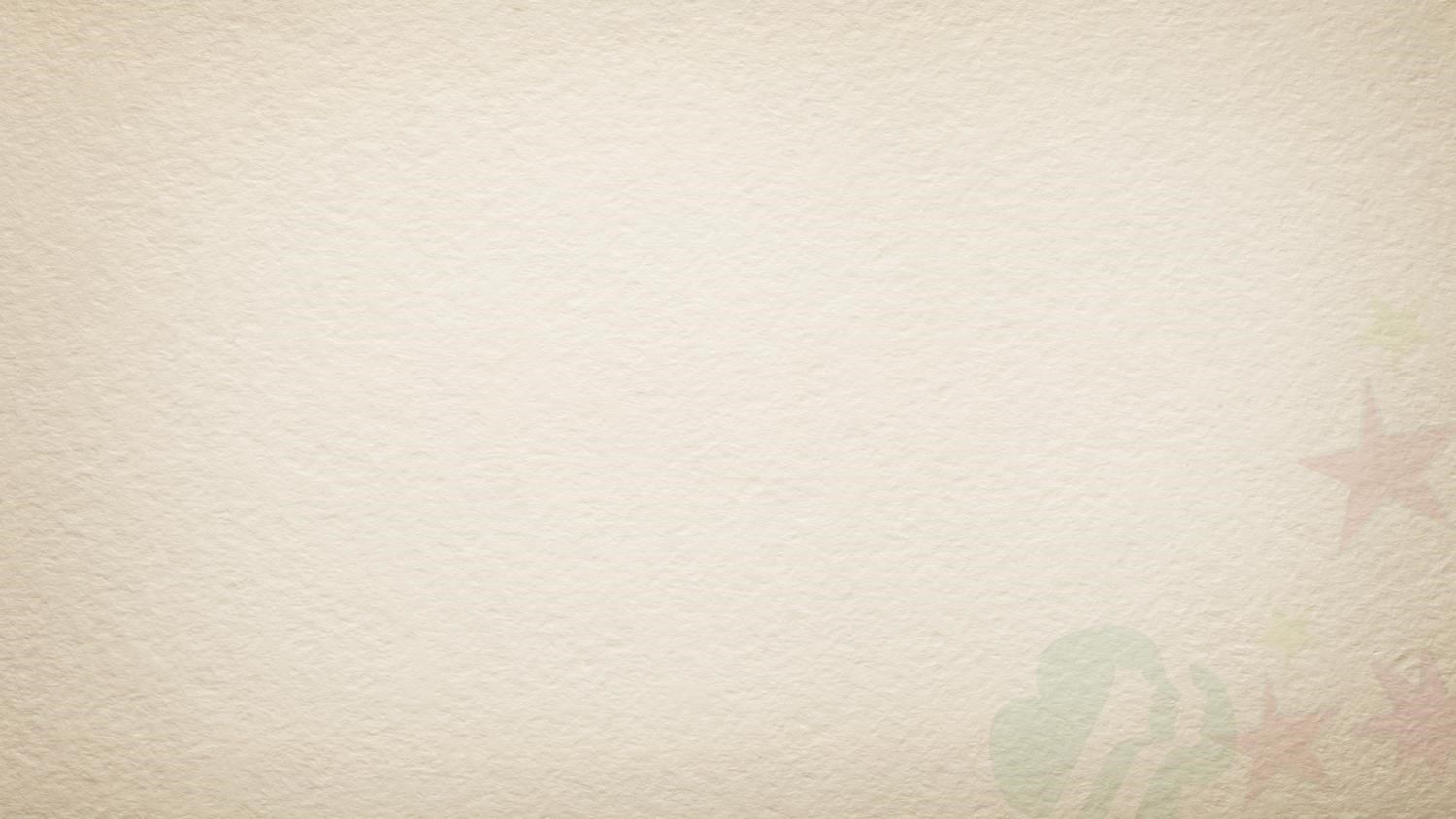 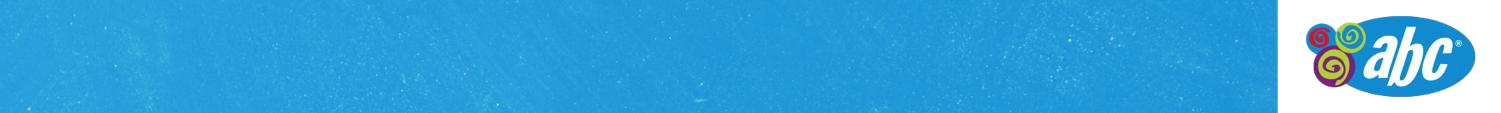 Resources
www.abcsnap.co
m
•
www.abcsmartcookies.co
m
•
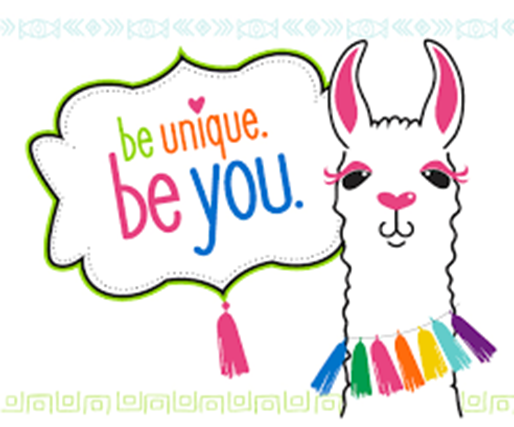 www.gsep.or
g
•
2017
Cookie Manual
•
GSEP YouTube Channel
•
Cookie Toolkit
•
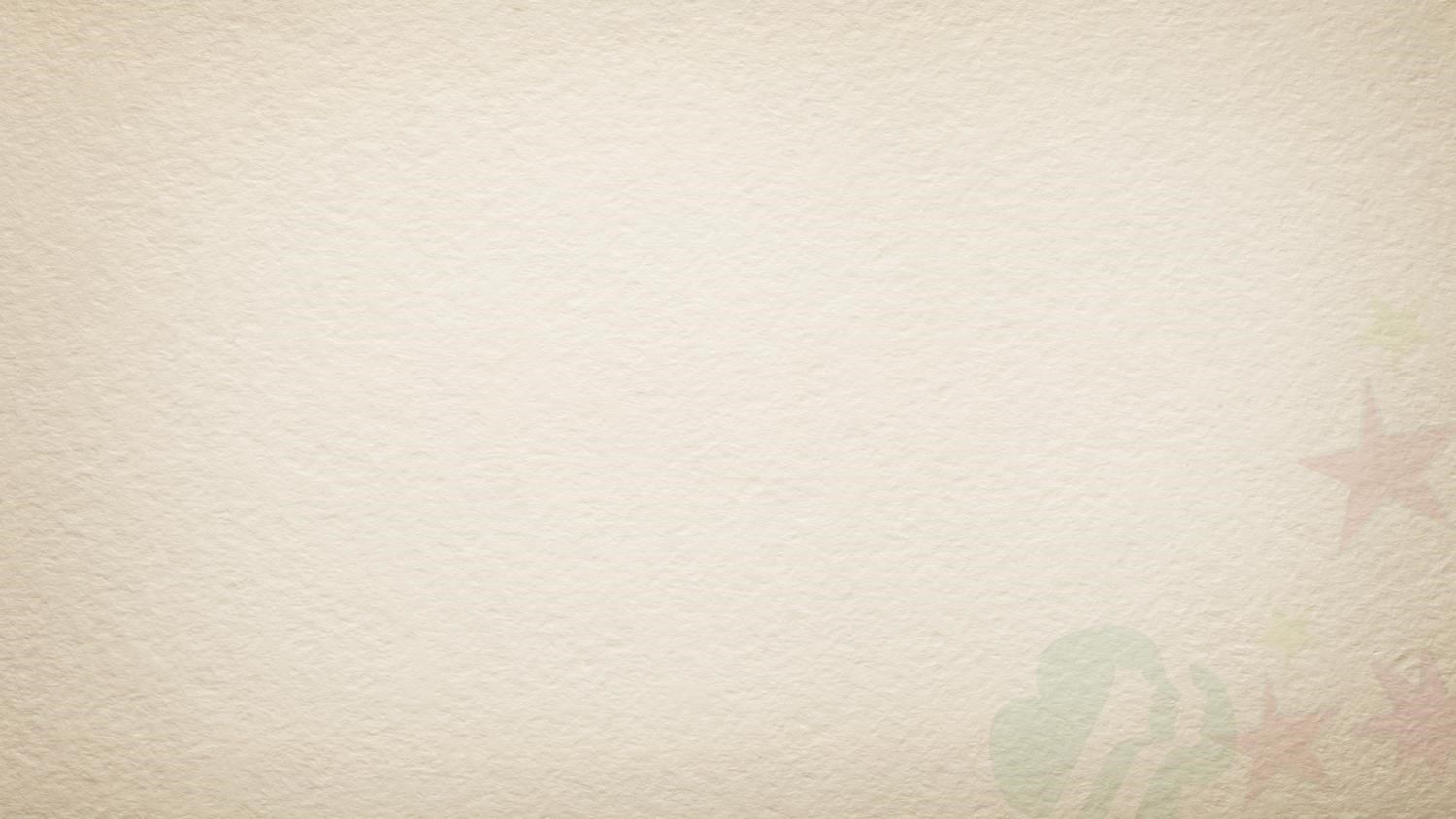 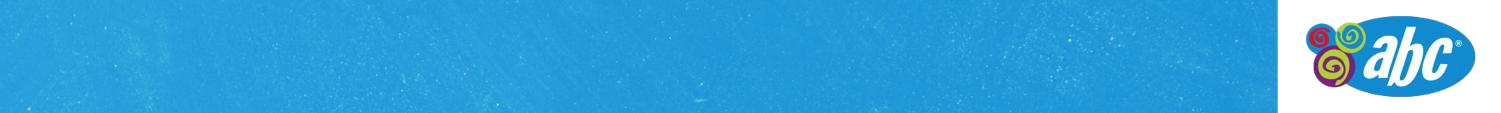 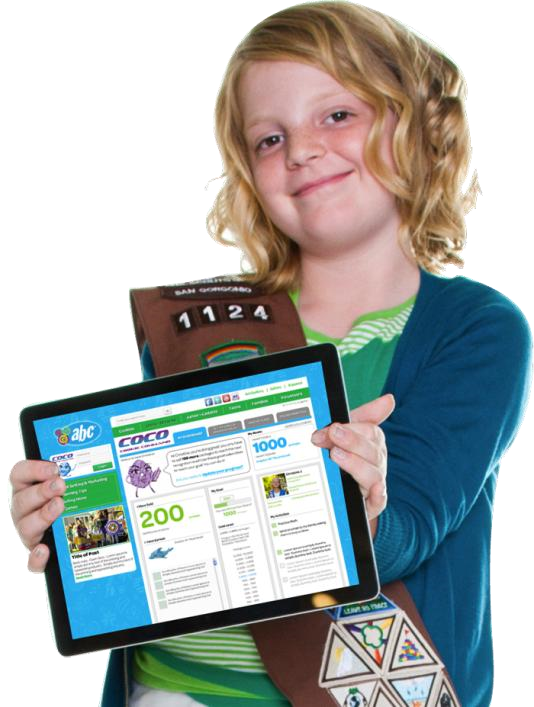 COCO
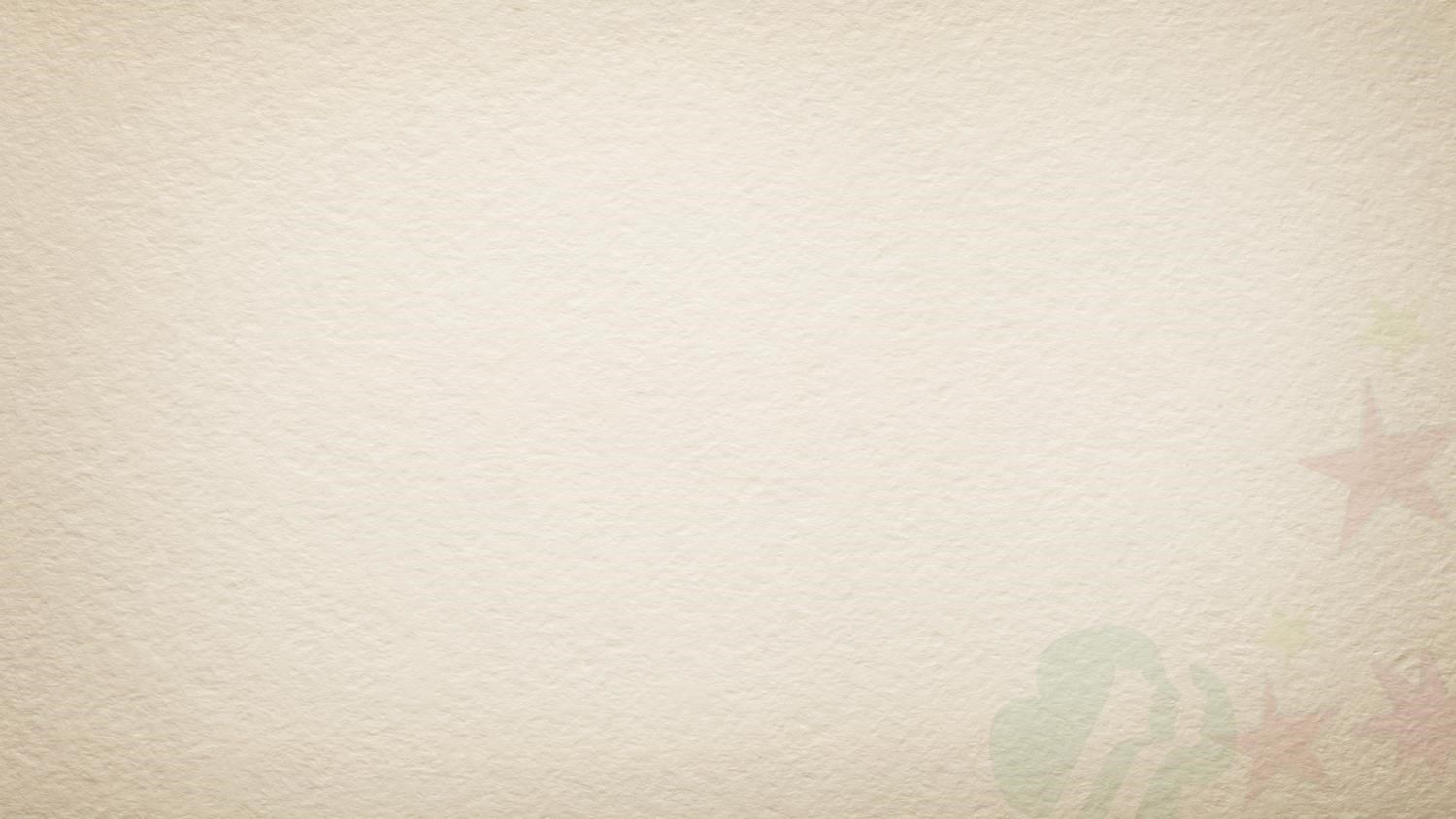 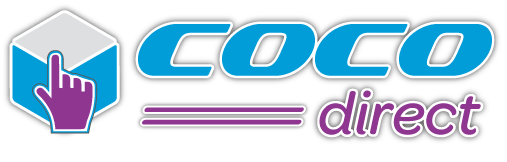 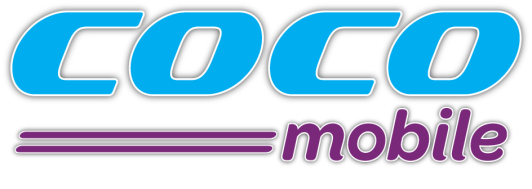 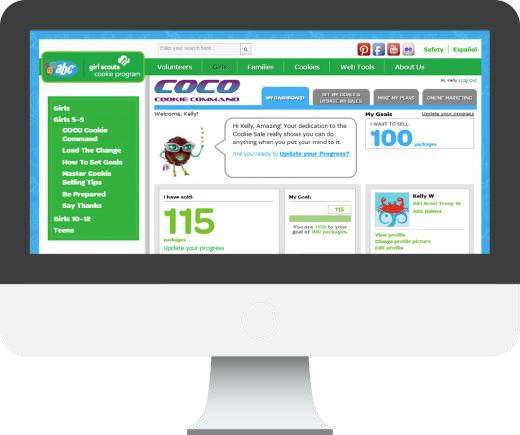 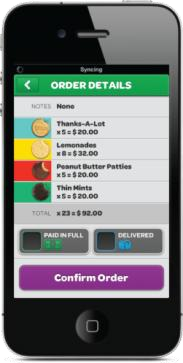 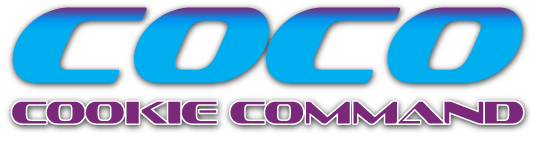 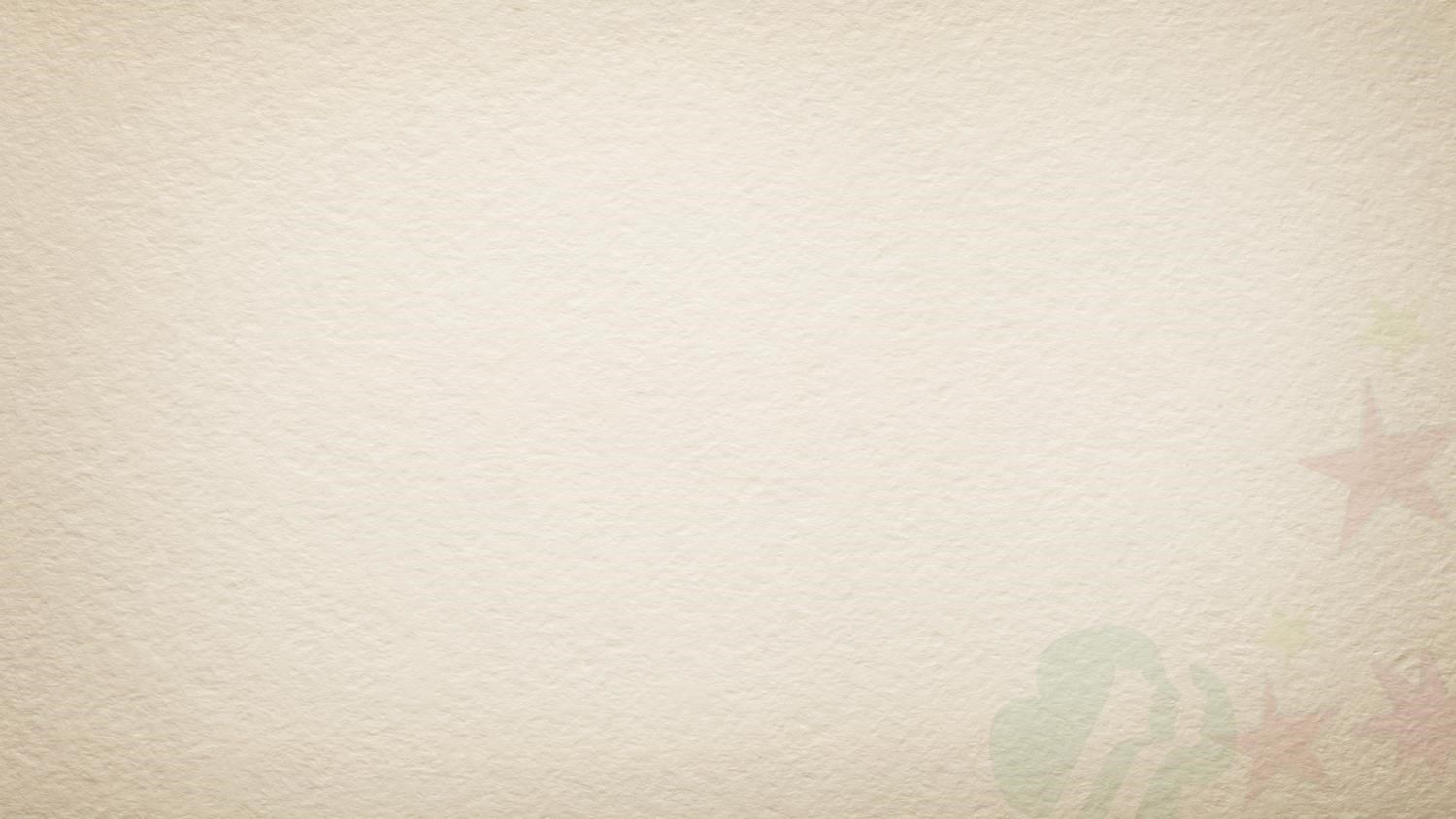 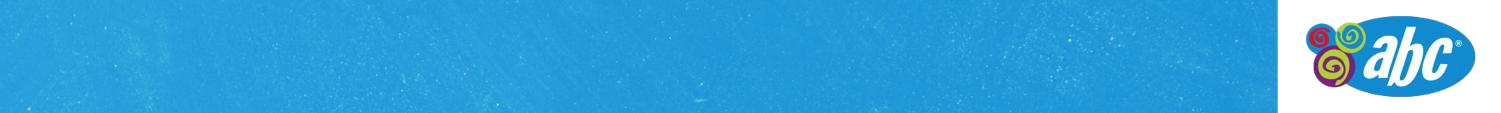 Direct Shipment of Girl Scout Cookies to Customers
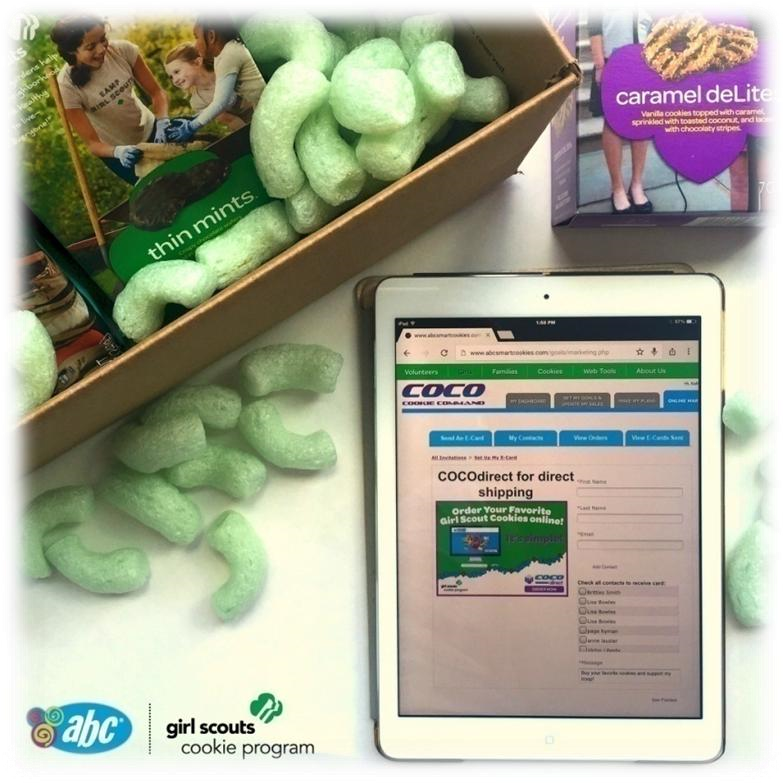 COCOdirect
is a mobile
•
and online platform for
online ordering and bulk
direct
delivery of Girl
Scout Cookies
Note: Direct delivery through
COCOdirect
is ONLY available to
consumers that purchase a minimum
order of half dozen single variety or an
eight
-
pack sampler.
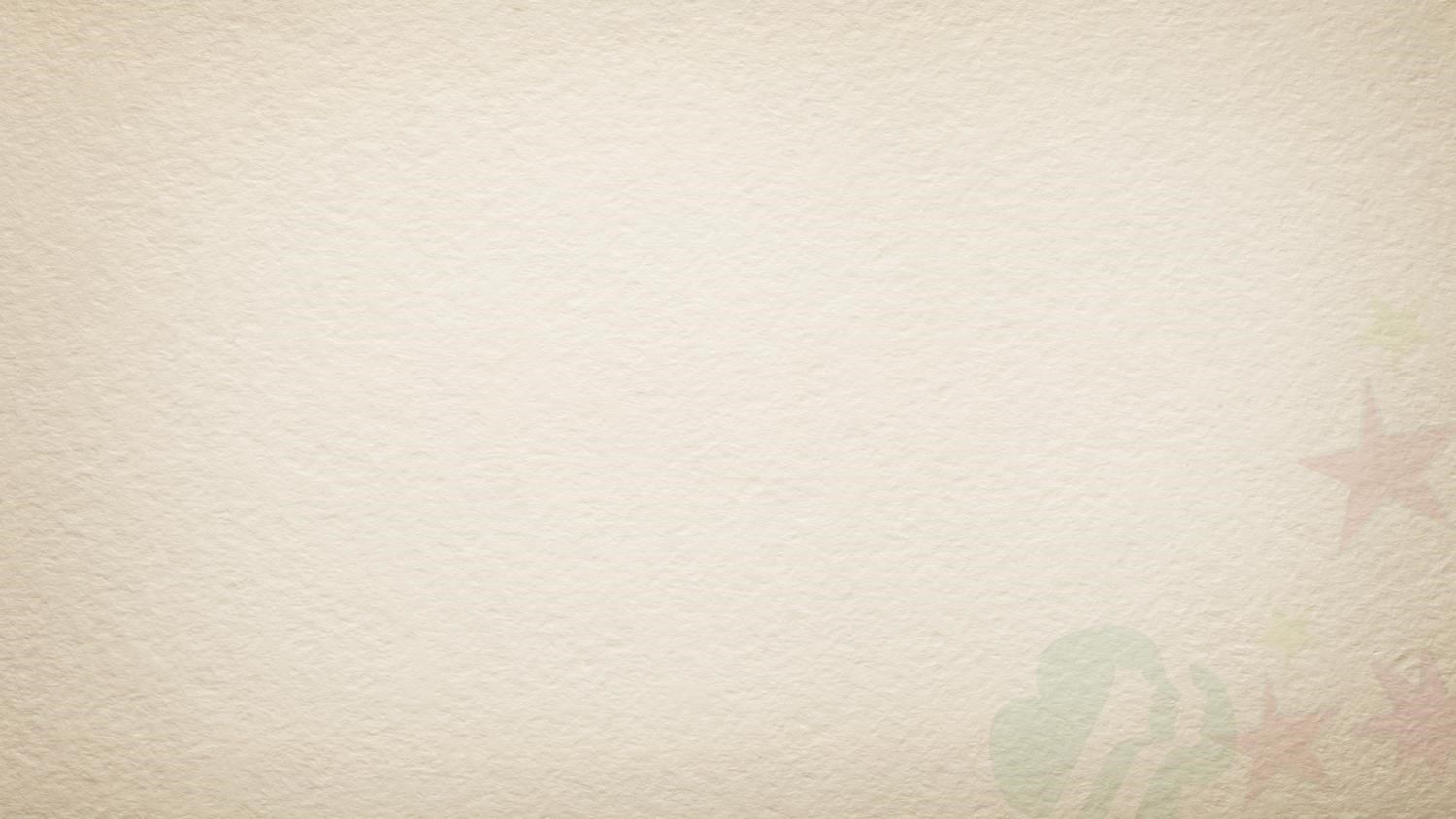 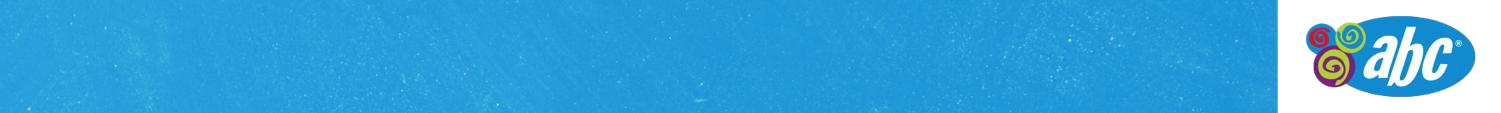 Closing Procedures
Troops enter their Recognition Orders in Snap+
•
SUCM needs all
signed
Troop Balance
•
Summary Reports and any T
-
5
Parent Debt
Forms by April 5th
Drop them off to me on my porch, 556 Long Meadow Rd., Eagleville
•
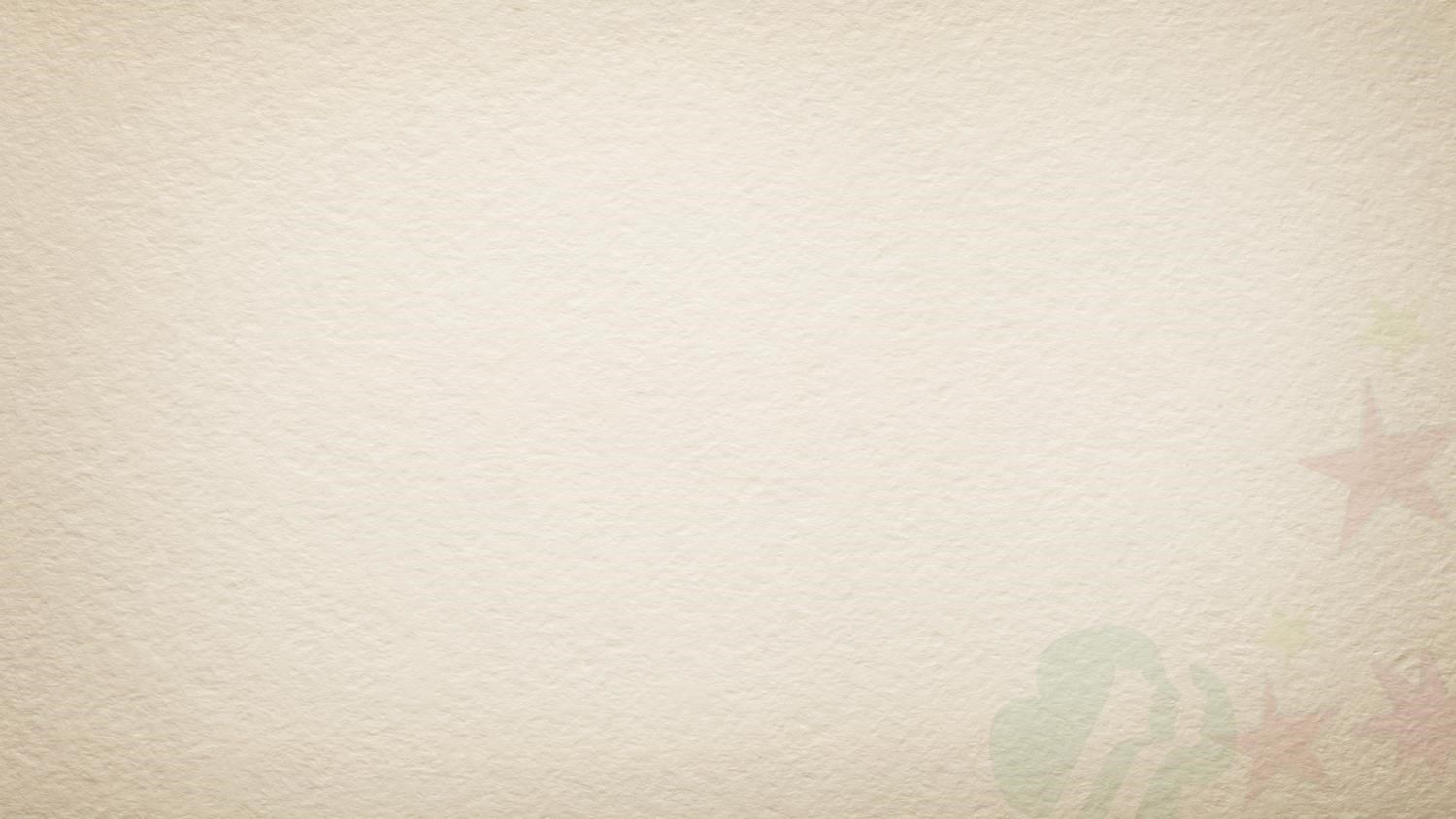 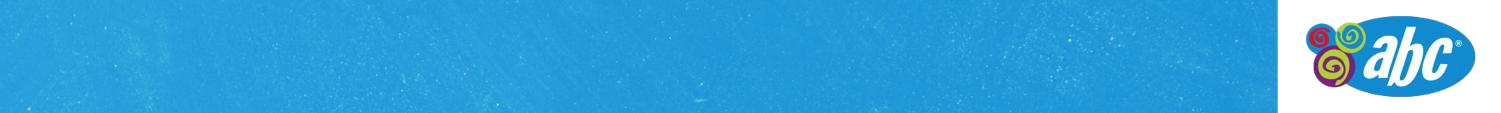 ACH
ACH is the automatic clearing house that allows GSEP to sweep funds due
•
for Cookies
Contact
ach@gsep.org
for questions
•
Date
Sweep Details
February
2
,
2017
15
% of troop inventory
March 2, 2017
35
% of troop
inventory
March
23
,
2017
100
% less troop proceeds
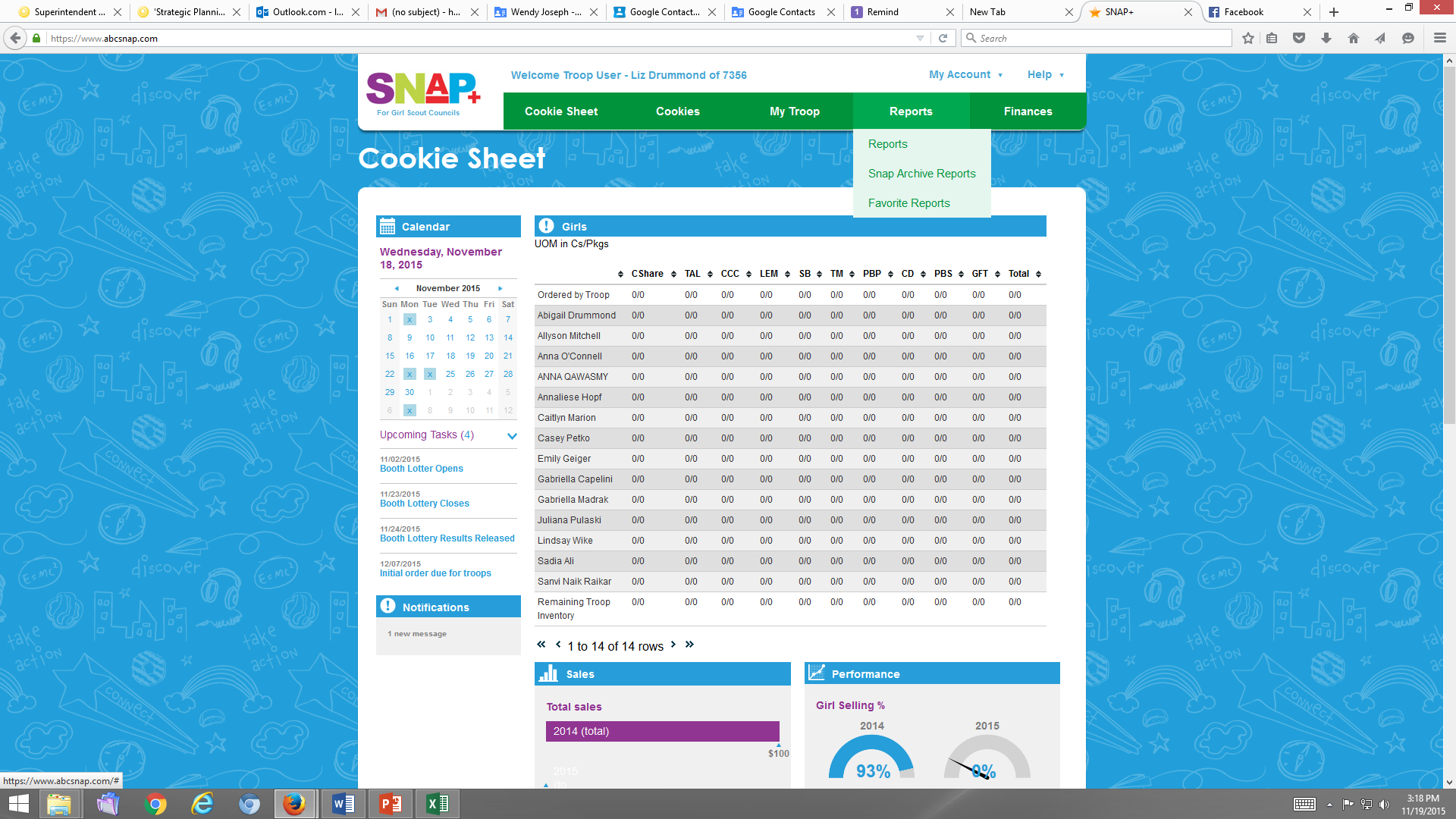 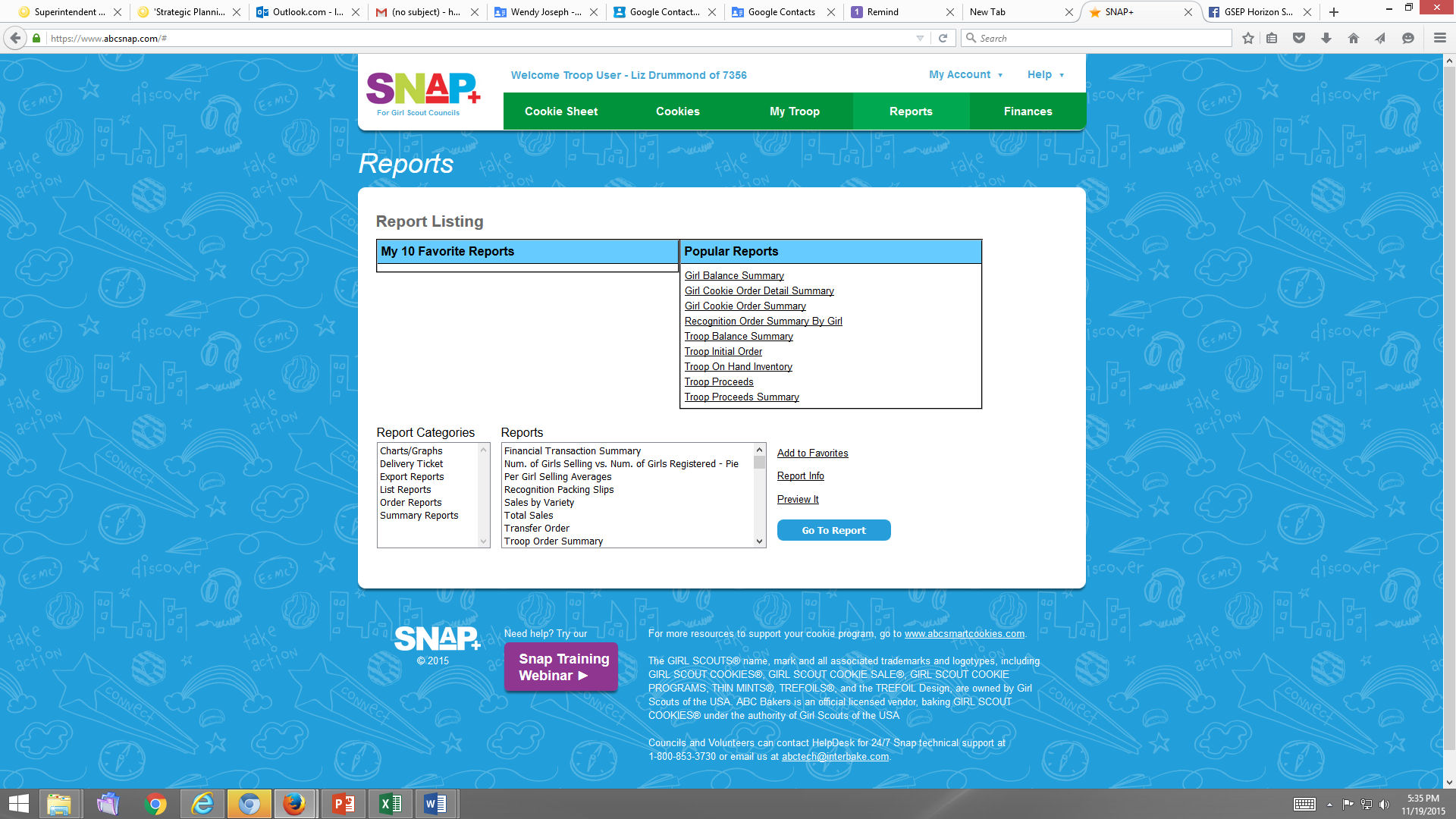 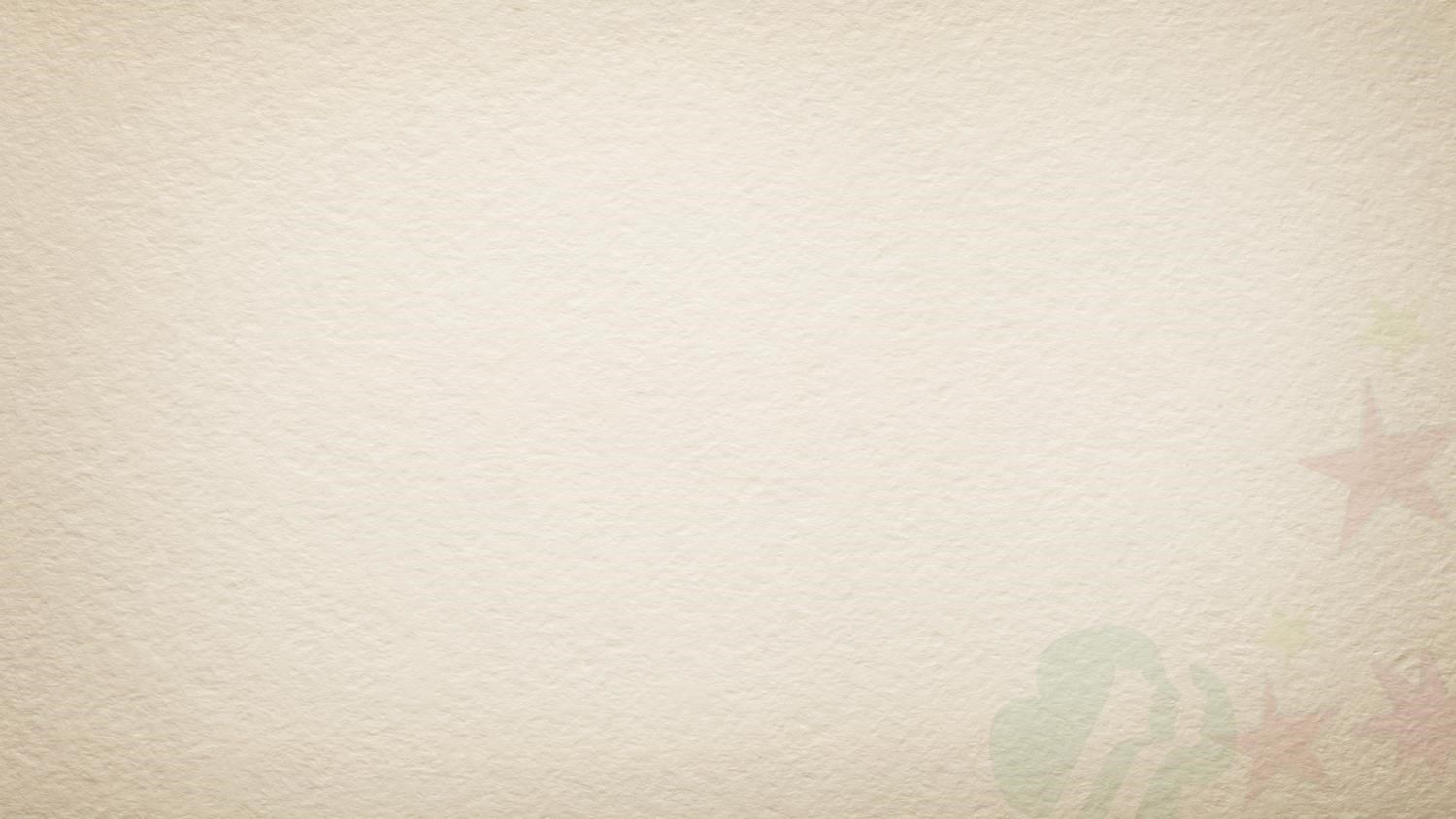 Questions?
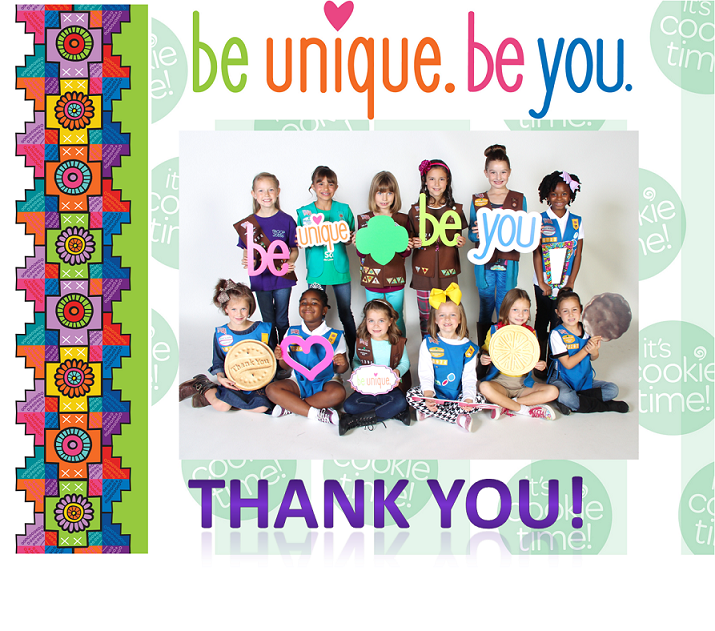